Chapter 10
Photosynthesis
Overview: The Process That Feeds the Biosphere
Photosynthesis is the process that converts solar energy into chemical energy
Directly or indirectly, photosynthesis nourishes almost the entire living world
Copyright © 2008 Pearson Education, Inc., publishing as Pearson Benjamin Cummings
Autotrophs sustain themselves without eating anything derived from other organisms
Autotrophs are the producers of the biosphere, producing organic molecules from CO2 and other inorganic molecules
Almost all plants are photoautotrophs, using the energy of sunlight to make organic molecules from H2O and CO2
Copyright © 2008 Pearson Education, Inc., publishing as Pearson Benjamin Cummings
Fig. 10-1
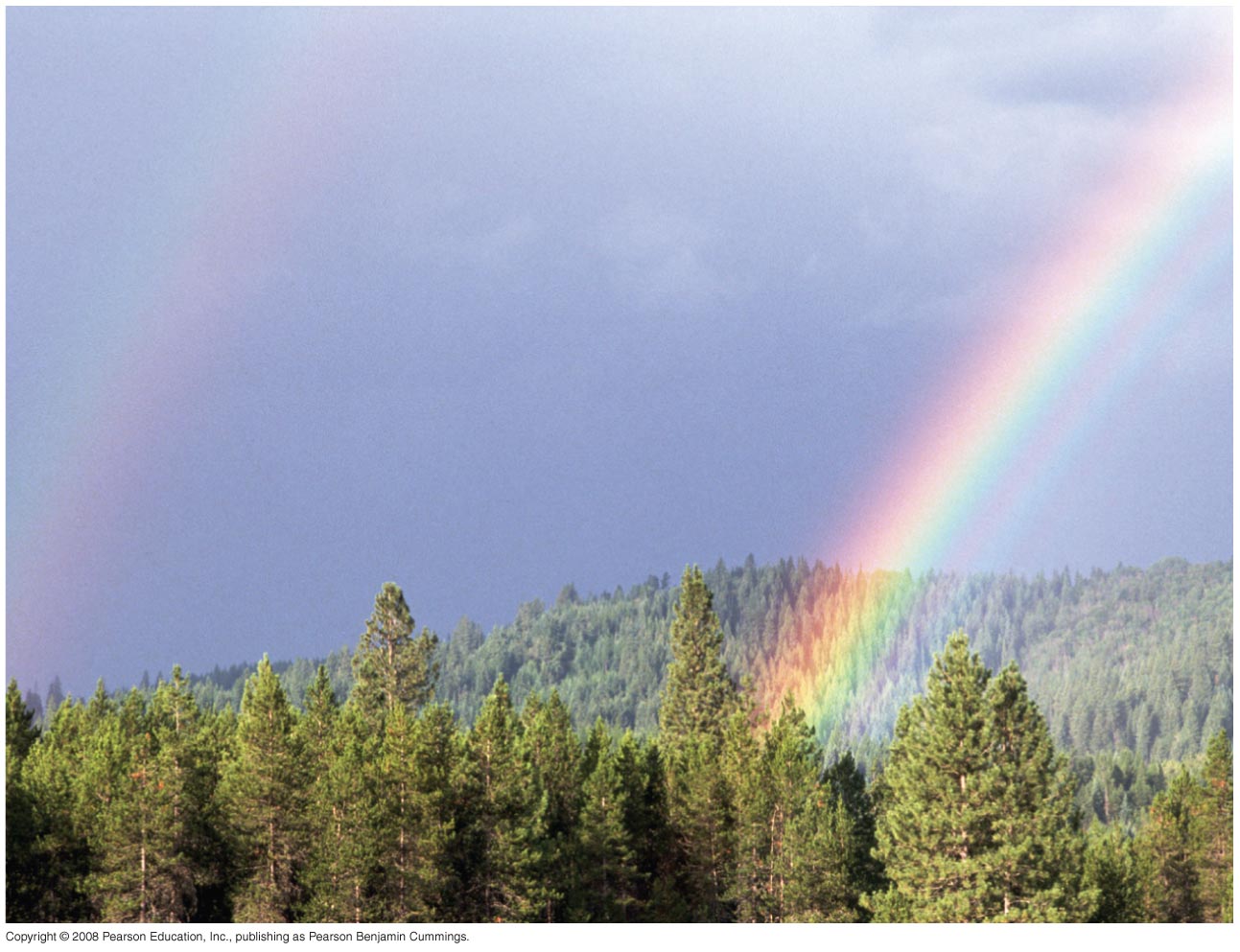 [Speaker Notes: Figure 10.1 How can sunlight, seen here as a spectrum of colors in a rainbow, power the synthesis of organic substances?]
Photosynthesis occurs in plants, algae, certain other protists, and some prokaryotes
These organisms feed not only themselves but also most of the living world
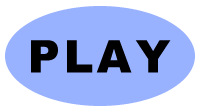 BioFlix: Photosynthesis
Copyright © 2008 Pearson Education, Inc., publishing as Pearson Benjamin Cummings
Fig. 10-2
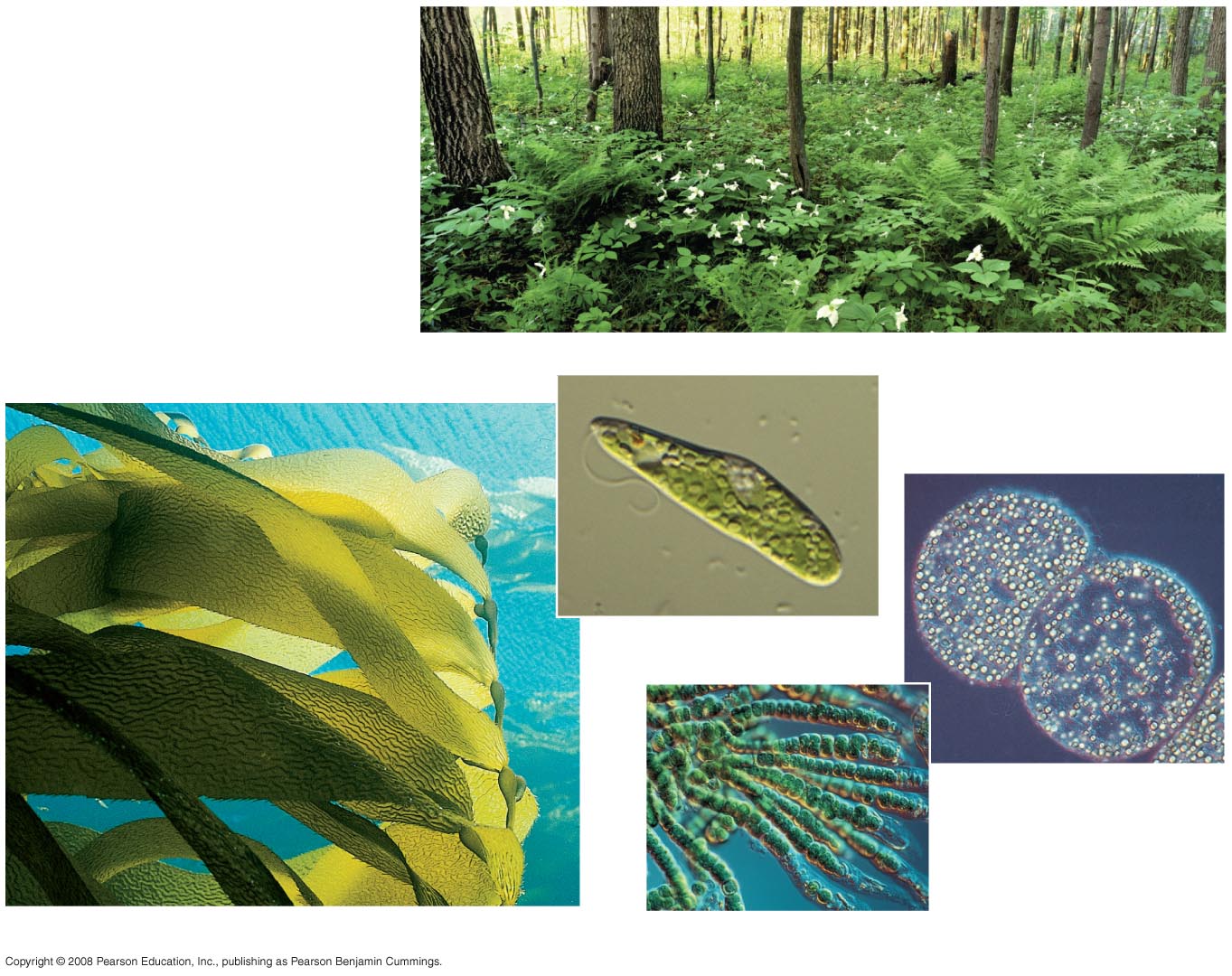 (a) Plants
(c) Unicellular protist
10 µm
(e) Purple sulfur
      bacteria
1.5 µm
(b) Multicellular alga
(d) Cyanobacteria
40 µm
[Speaker Notes: Figure 10.2 Photoautotrophs]
Fig. 10-2a
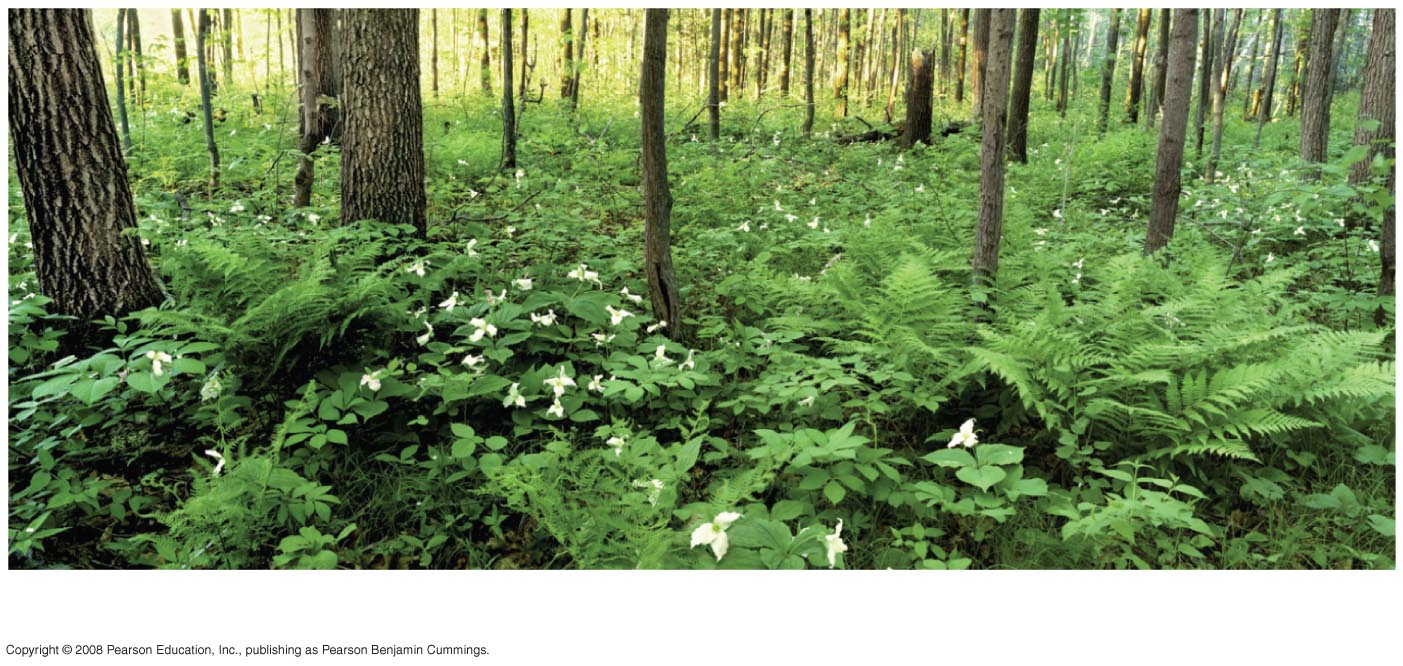 (a) Plants
[Speaker Notes: Figure 10.2 Photoautotrophs]
Fig. 10-2b
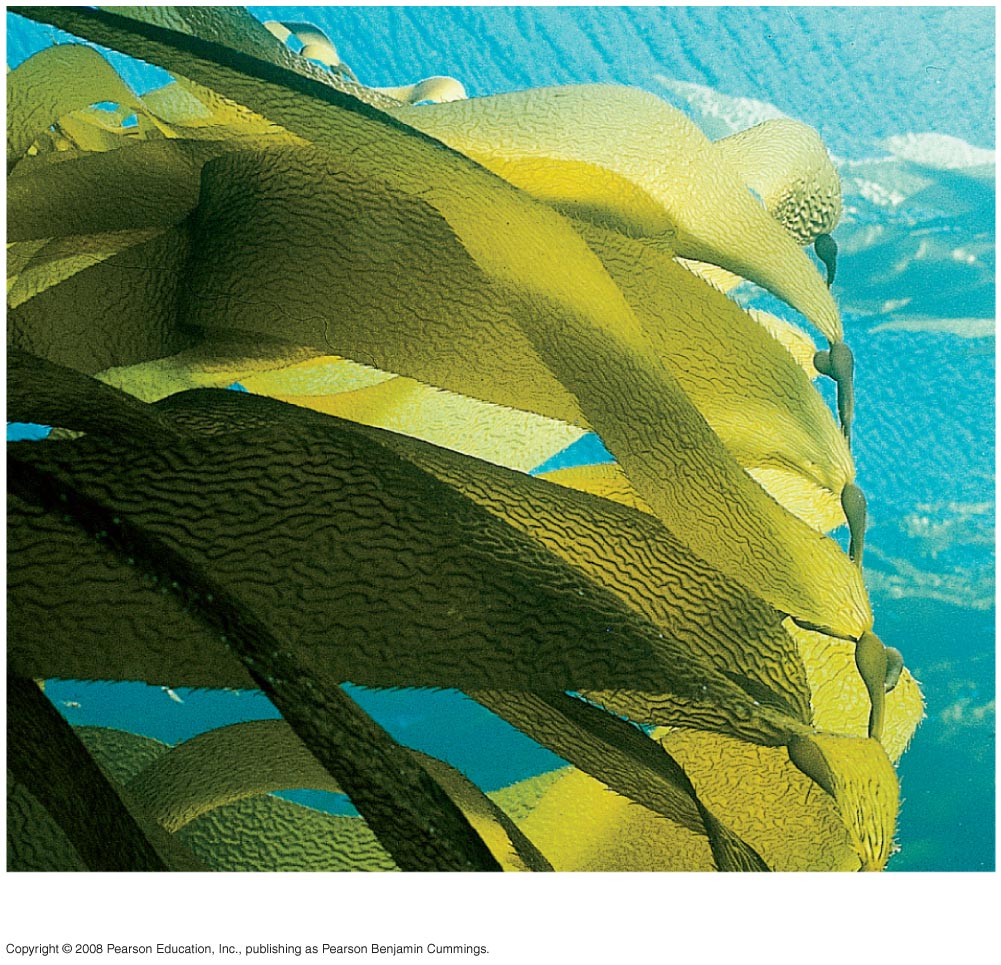 (b) Multicellular alga
[Speaker Notes: Figure 10.2 Photoautotrophs]
Fig. 10-2c
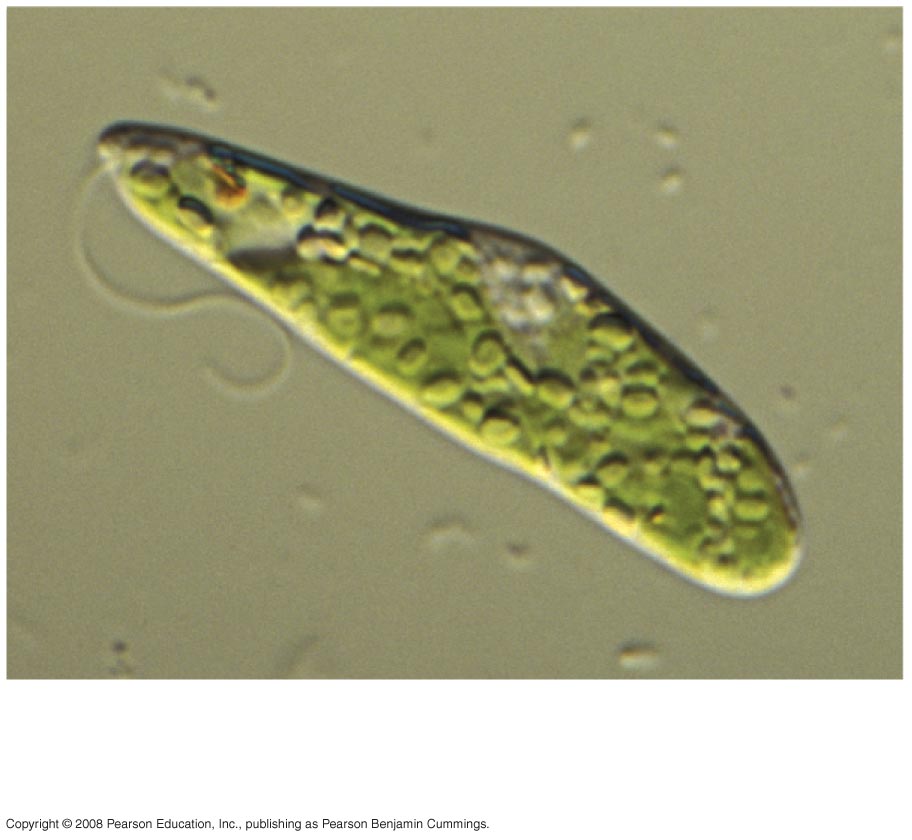 (c) Unicellular protist
10 µm
[Speaker Notes: Figure 10.2 Photoautotrophs]
Fig. 10-2d
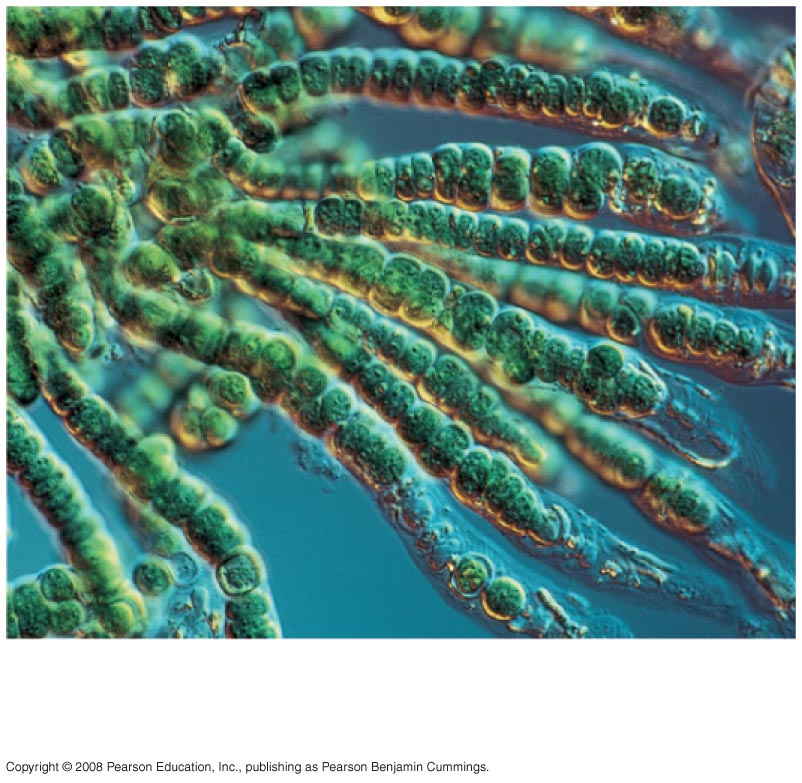 (d) Cyanobacteria
40 µm
[Speaker Notes: Figure 10.2 Photoautotrophs]
Fig. 10-2e
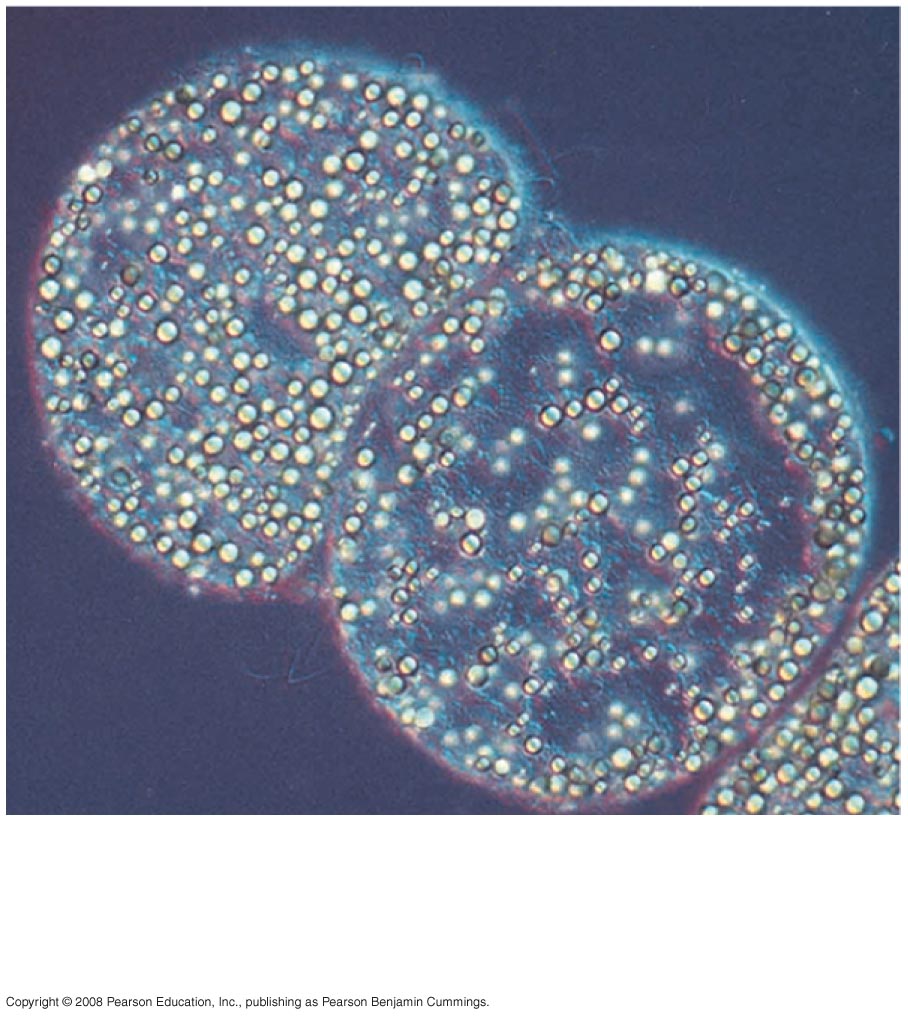 (e) Purple sulfur
      bacteria
1.5 µm
[Speaker Notes: Figure 10.2 Photoautotrophs]
Heterotrophs obtain their organic material from other organisms
Heterotrophs are the consumers of the biosphere
Almost all heterotrophs, including humans, depend on photoautotrophs for food and O2
Copyright © 2008 Pearson Education, Inc., publishing as Pearson Benjamin Cummings
Concept 10.1: Photosynthesis converts light energy to the chemical energy of food
Chloroplasts are structurally similar to and likely evolved from photosynthetic bacteria 
The structural organization of these cells allows for the chemical reactions of photosynthesis
Copyright © 2008 Pearson Education, Inc., publishing as Pearson Benjamin Cummings
Chloroplasts: The Sites of Photosynthesis in Plants
Leaves are the major locations of photosynthesis
Their green color is from chlorophyll, the green pigment within chloroplasts
Light energy absorbed by chlorophyll drives the synthesis of organic molecules in the chloroplast
CO2 enters and O2 exits the leaf through microscopic pores called stomata
Copyright © 2008 Pearson Education, Inc., publishing as Pearson Benjamin Cummings
Chloroplasts are found mainly in cells of the mesophyll, the interior tissue of the leaf
A typical mesophyll cell has 30–40 chloroplasts
The chlorophyll is in the membranes of thylakoids (connected sacs in the chloroplast); thylakoids may be stacked in columns called grana
Chloroplasts also contain stroma, a dense fluid
Copyright © 2008 Pearson Education, Inc., publishing as Pearson Benjamin Cummings
Fig. 10-3
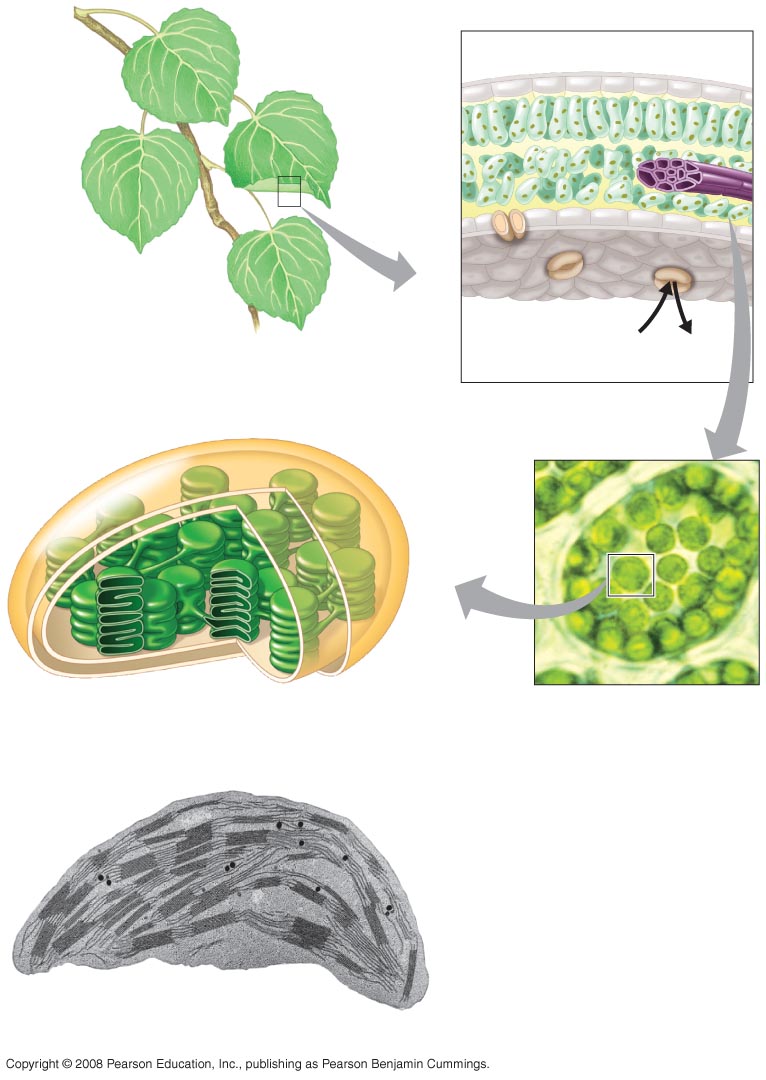 Leaf cross section
Vein
Mesophyll
Stomata
CO2
O2
Chloroplast
Mesophyll cell
Outer
membrane
Thylakoid
Intermembrane
space
5 µm
Stroma
Thylakoid
space
Granum
Inner
membrane
1 µm
[Speaker Notes: Figure 10.3 Zooming in on the location of photosynthesis in a plant]
Fig. 10-3a
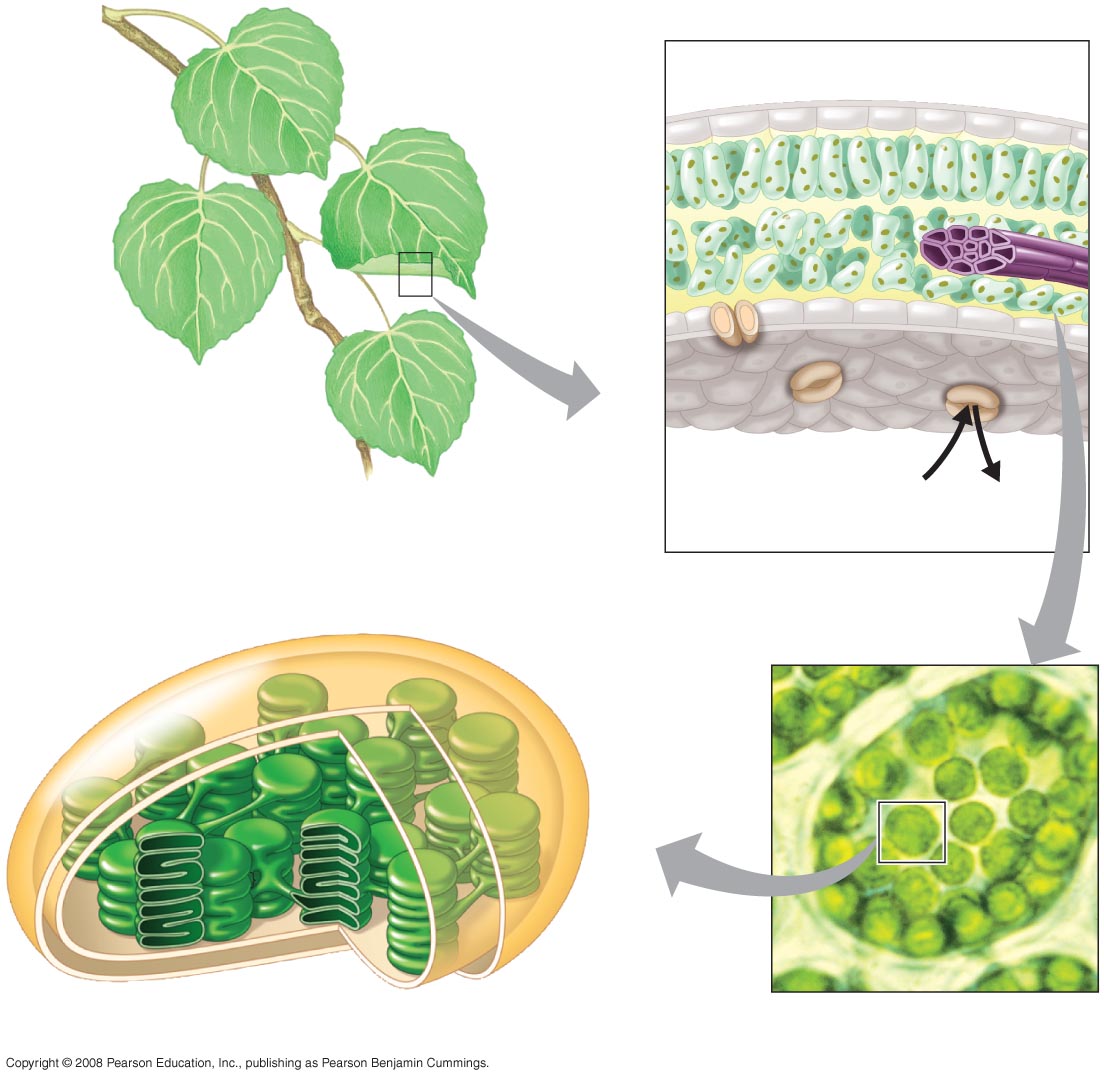 Leaf cross section
Vein
Mesophyll
Stomata
CO2
O2
Chloroplast
Mesophyll cell
5 µm
[Speaker Notes: Figure 10.3 Zooming in on the location of photosynthesis in a plant]
Fig. 10-3b
Chloroplast
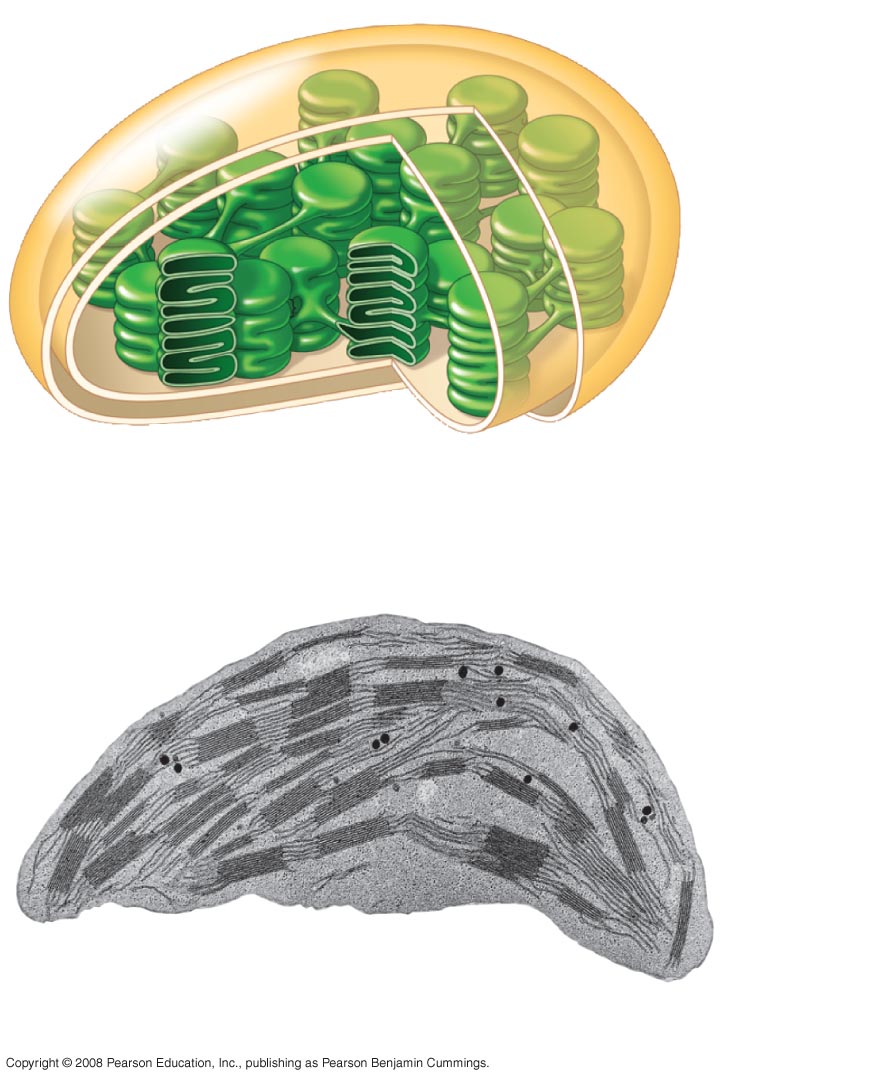 Outer
membrane
Thylakoid
Intermembrane
space
Stroma
Granum
Thylakoid
space
Inner
membrane
1 µm
[Speaker Notes: Figure 10.3 Zooming in on the location of photosynthesis in a plant]
Tracking Atoms Through Photosynthesis: Scientific Inquiry
Photosynthesis can be summarized as the following equation:
6 CO2 + 12 H2O + Light energy  C6H12O6 + 6 O2 + 6 H2O
Copyright © 2008 Pearson Education, Inc., publishing as Pearson Benjamin Cummings
The Splitting of Water
Chloroplasts split H2O into hydrogen and oxygen, incorporating the electrons of hydrogen into sugar molecules
Copyright © 2008 Pearson Education, Inc., publishing as Pearson Benjamin Cummings
Fig. 10-4
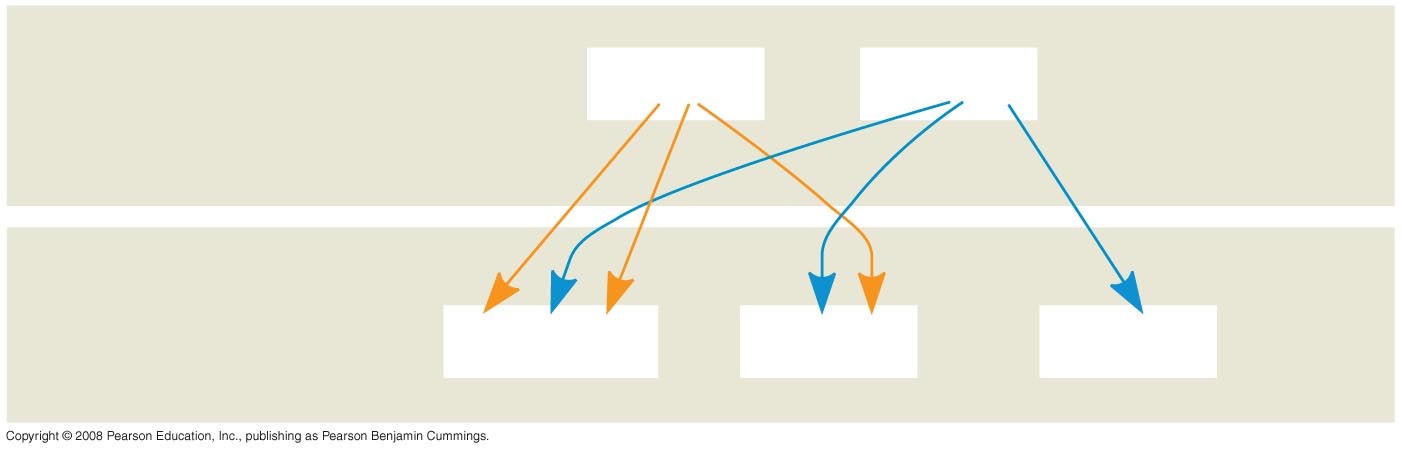 6 CO2
12 H2O
Reactants:
6 H2O
6 O2
C6H12O6
Products:
[Speaker Notes: Figure 10.4 Tracking atoms through photosynthesis]
Photosynthesis as a Redox Process
Photosynthesis is a redox process in which H2O is oxidized and CO2 is reduced
Copyright © 2008 Pearson Education, Inc., publishing as Pearson Benjamin Cummings
The Two Stages of Photosynthesis: A Preview
Photosynthesis consists of the light reactions (the photo part) and Calvin cycle (the synthesis part)
The light reactions (in the thylakoids):
Split H2O
Release O2
Reduce NADP+ to NADPH
Generate ATP from ADP by photophosphorylation
Copyright © 2008 Pearson Education, Inc., publishing as Pearson Benjamin Cummings
The Calvin cycle (in the stroma) forms sugar from CO2, using ATP and NADPH
The Calvin cycle begins with carbon fixation, incorporating CO2 into organic molecules
Copyright © 2008 Pearson Education, Inc., publishing as Pearson Benjamin Cummings
Fig. 10-5-1
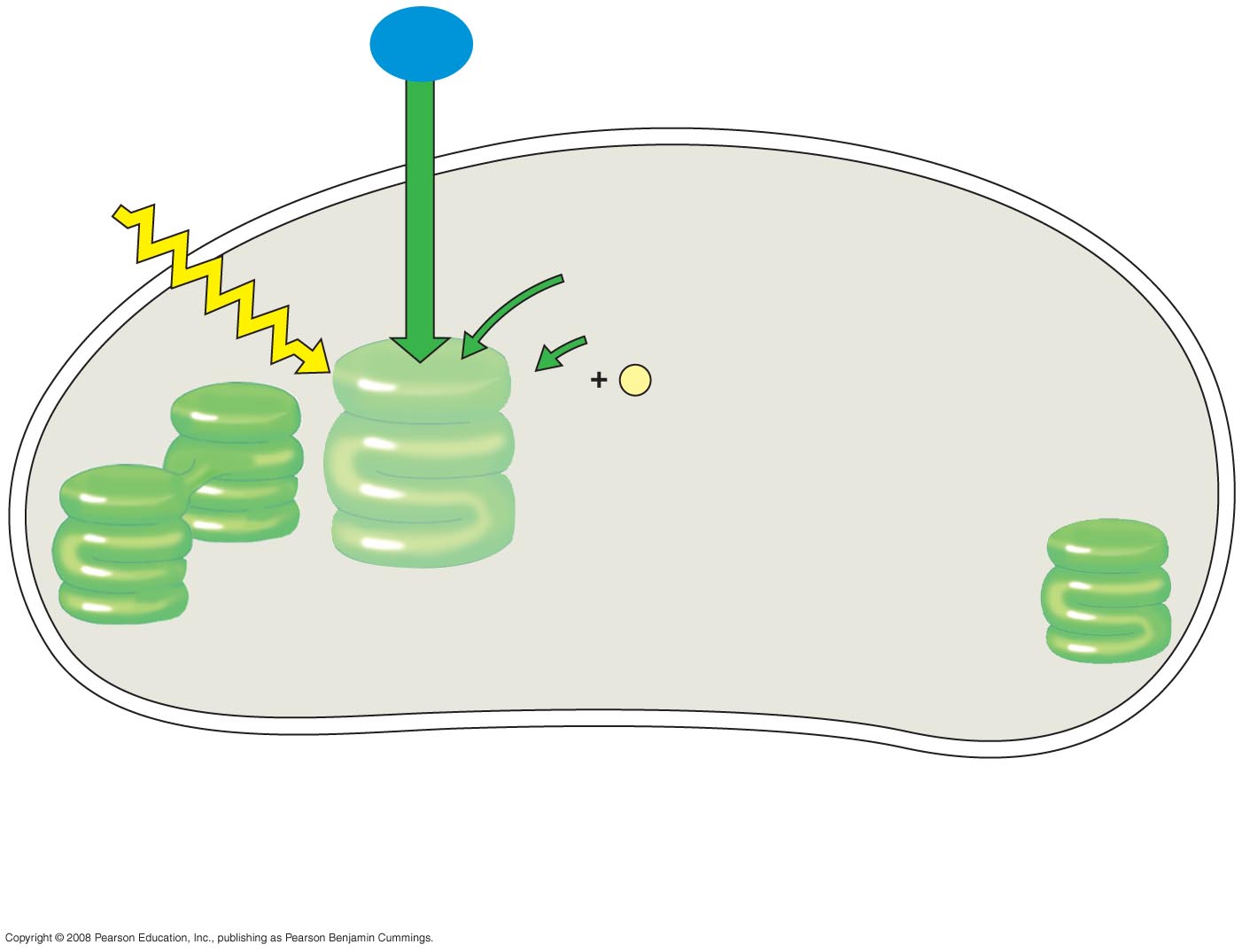 H2O
Light
NADP+
ADP
+
P
i
Light
Reactions
Chloroplast
[Speaker Notes: Figure 10.5 An overview of photosynthesis: cooperation of the light reactions and the Calvin cycle]
Fig. 10-5-2
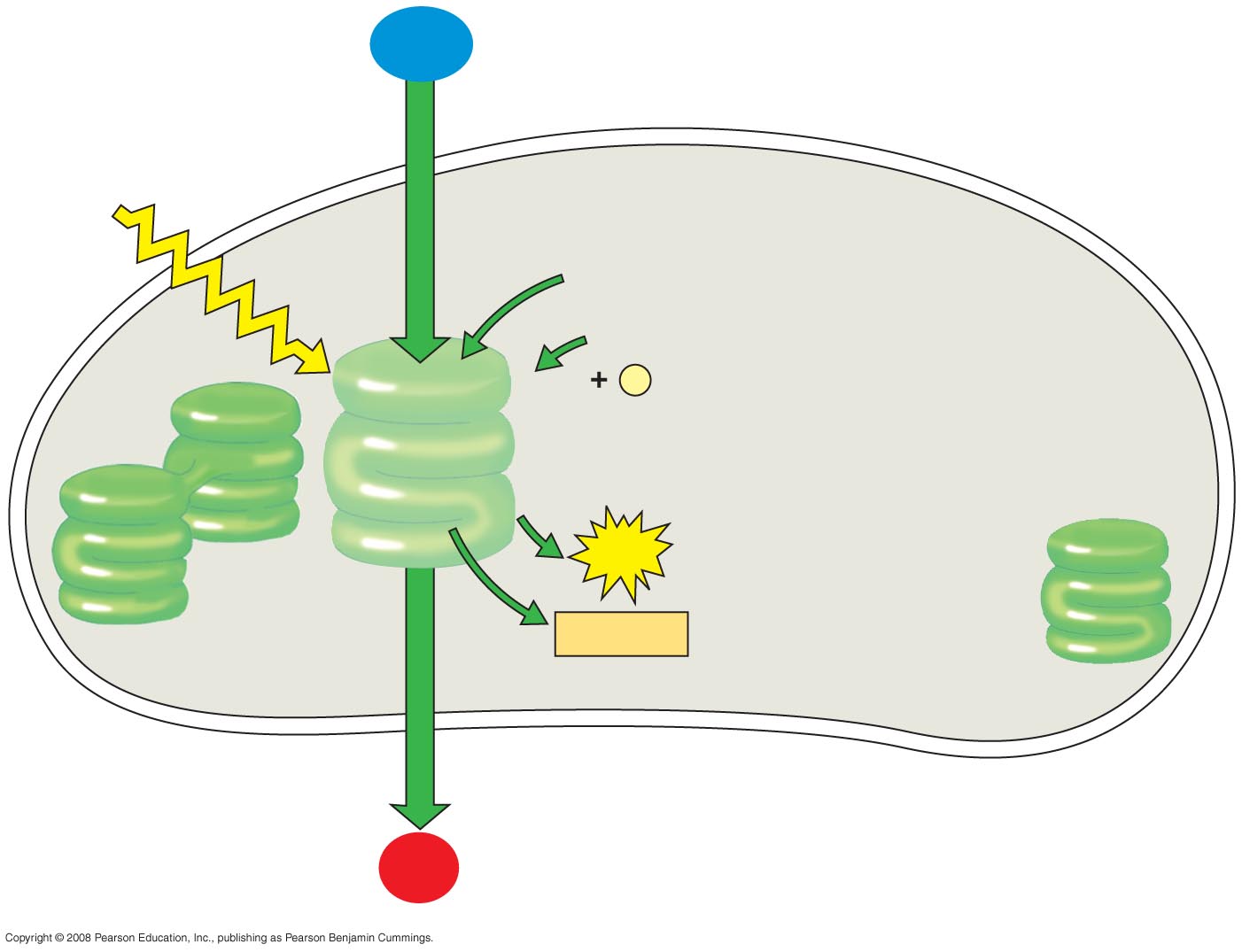 H2O
Light
NADP+
ADP
+
P
i
Light
Reactions
ATP
NADPH
Chloroplast
O2
[Speaker Notes: Figure 10.5 An overview of photosynthesis: cooperation of the light reactions and the Calvin cycle]
Fig. 10-5-3
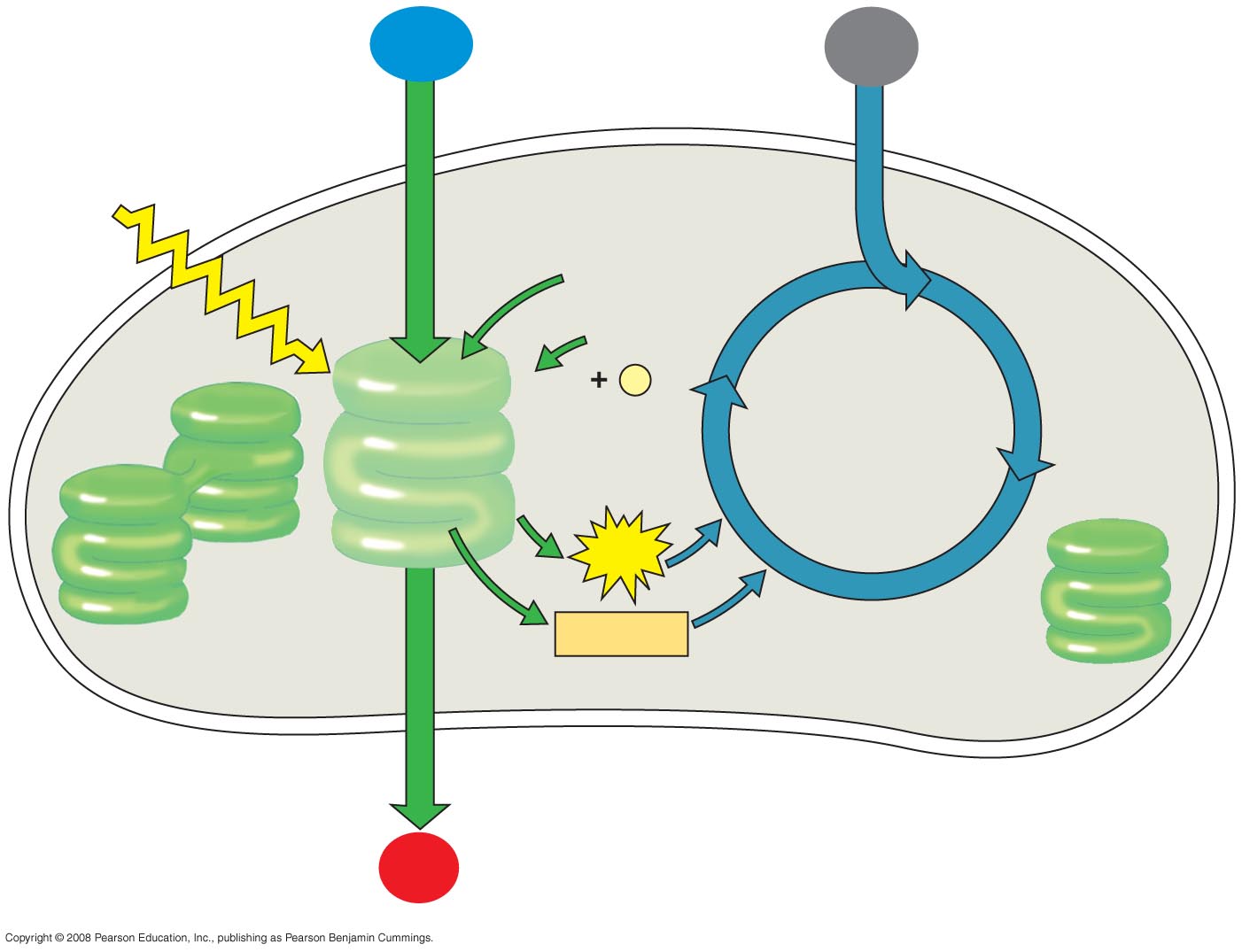 CO2
H2O
Light
NADP+
ADP
+
P
i
Calvin
Cycle
Light
Reactions
ATP
NADPH
Chloroplast
O2
[Speaker Notes: Figure 10.5 An overview of photosynthesis: cooperation of the light reactions and the Calvin cycle]
Fig. 10-5-4
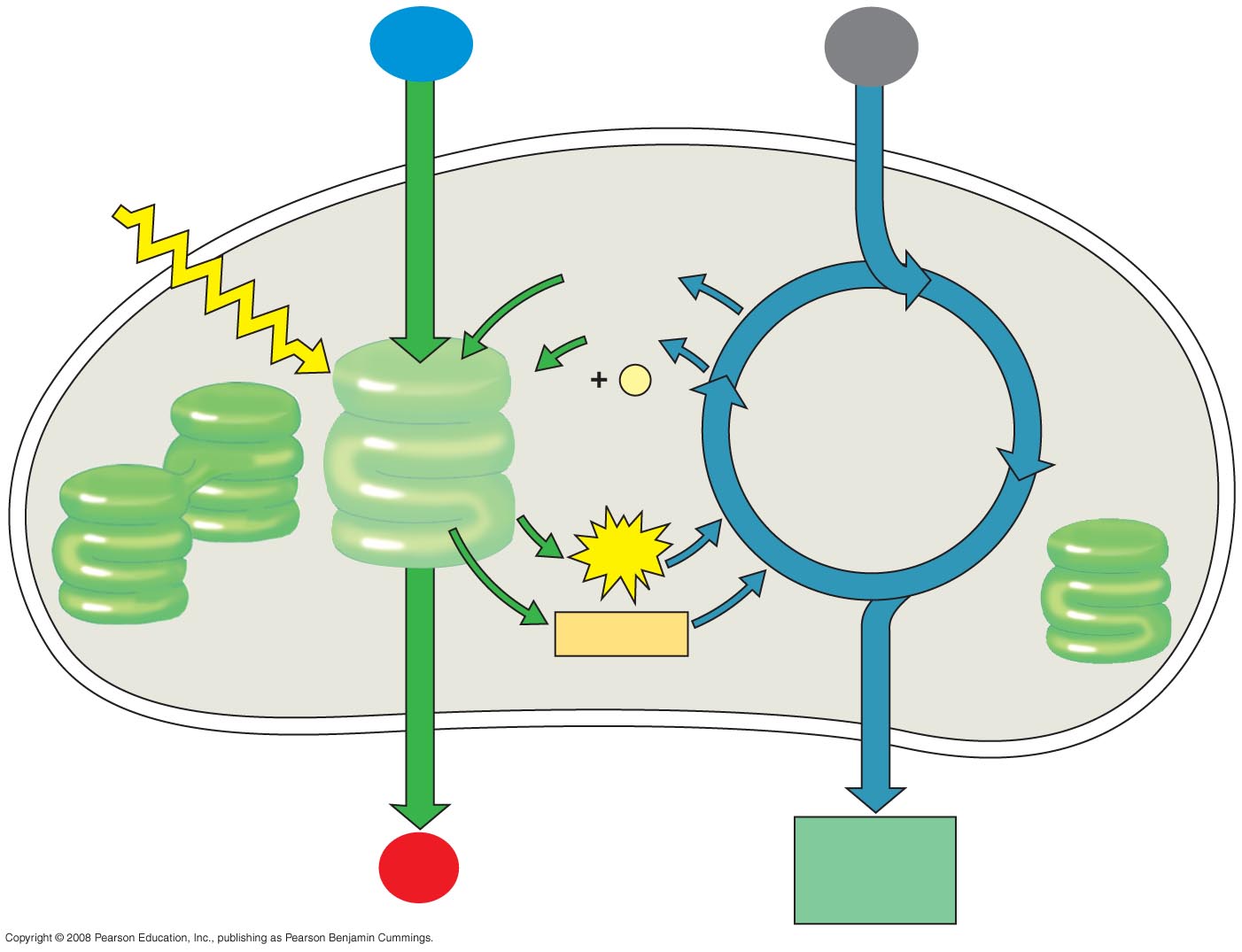 CO2
H2O
Light
NADP+
ADP
+
P
i
Calvin
Cycle
Light
Reactions
ATP
NADPH
Chloroplast
[CH2O]
(sugar)
O2
[Speaker Notes: Figure 10.5 An overview of photosynthesis: cooperation of the light reactions and the Calvin cycle]
Concept 10.2: The light reactions convert solar energy to the chemical energy of ATP and NADPH
Chloroplasts are solar-powered chemical factories
Their thylakoids transform light energy into the chemical energy of ATP and NADPH
Copyright © 2008 Pearson Education, Inc., publishing as Pearson Benjamin Cummings
The Nature of Sunlight
Light is a form of electromagnetic energy, also called electromagnetic radiation
Like other electromagnetic energy, light travels in rhythmic waves
Wavelength is the distance between crests of waves
Wavelength determines the type of electromagnetic energy
Copyright © 2008 Pearson Education, Inc., publishing as Pearson Benjamin Cummings
The electromagnetic spectrum is the entire range of electromagnetic energy, or radiation 
Visible light consists of wavelengths (including those that drive photosynthesis) that produce colors we can see
Light also behaves as though it consists of discrete particles, called photons
Copyright © 2008 Pearson Education, Inc., publishing as Pearson Benjamin Cummings
Fig. 10-6
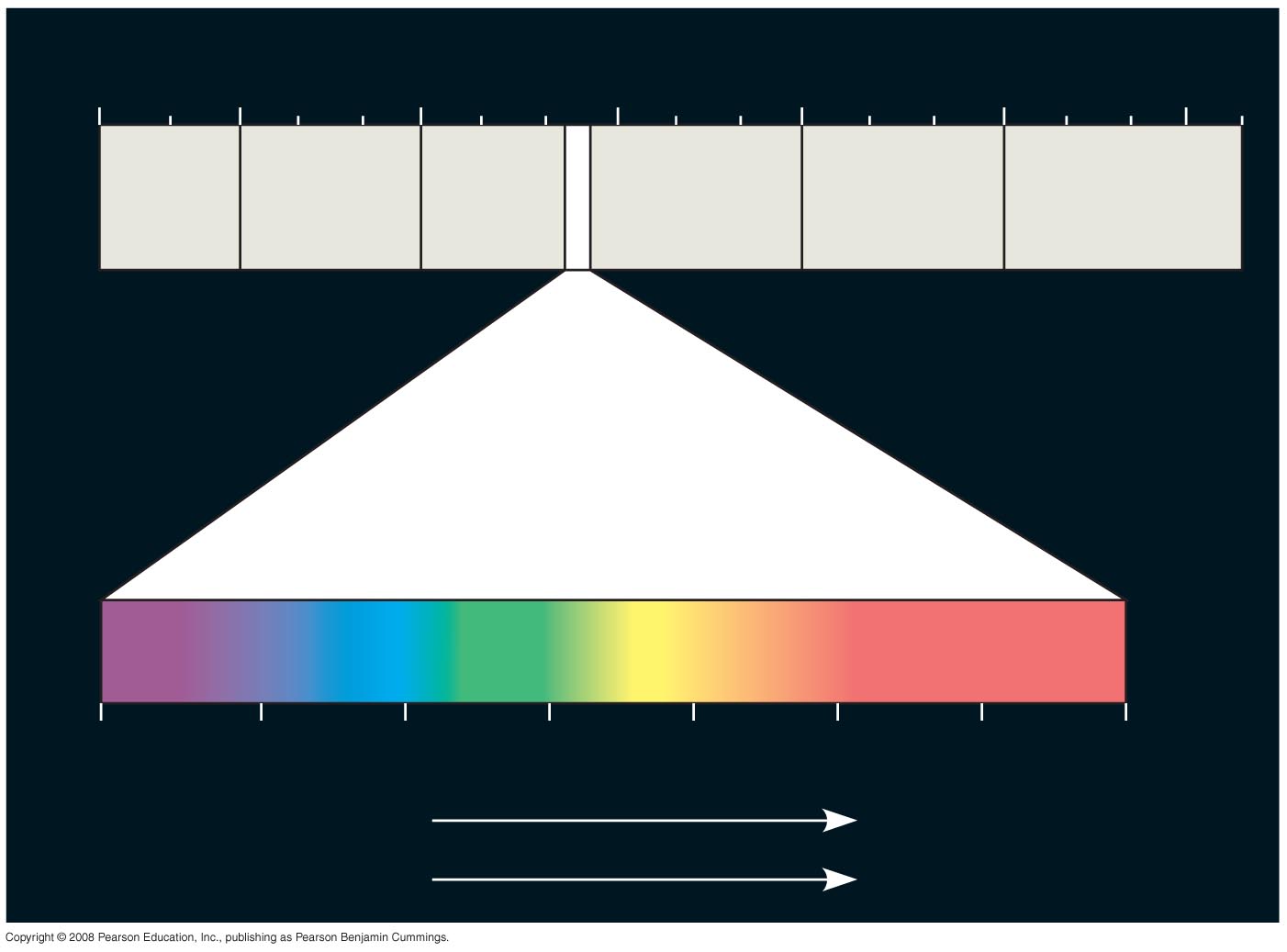 1 m
(109 nm)
10–3 nm
10–5 nm
103 nm
1 nm
106 nm
103 m
Micro-
waves
Radio
waves
Gamma
rays
X-rays
UV
Infrared
Visible light
750 nm
500
600
700
550
650
380
450
Longer wavelength
Shorter wavelength
Higher energy
Lower energy
[Speaker Notes: Figure 10.6 The electromagnetic spectrum]
Photosynthetic Pigments: The Light Receptors
Pigments are substances that absorb visible light
Different pigments absorb different wavelengths
Wavelengths that are not absorbed are reflected or transmitted
Leaves appear green because chlorophyll reflects and transmits green light
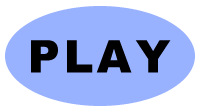 Animation: Light and Pigments
Copyright © 2008 Pearson Education, Inc., publishing as Pearson Benjamin Cummings
Fig. 10-7
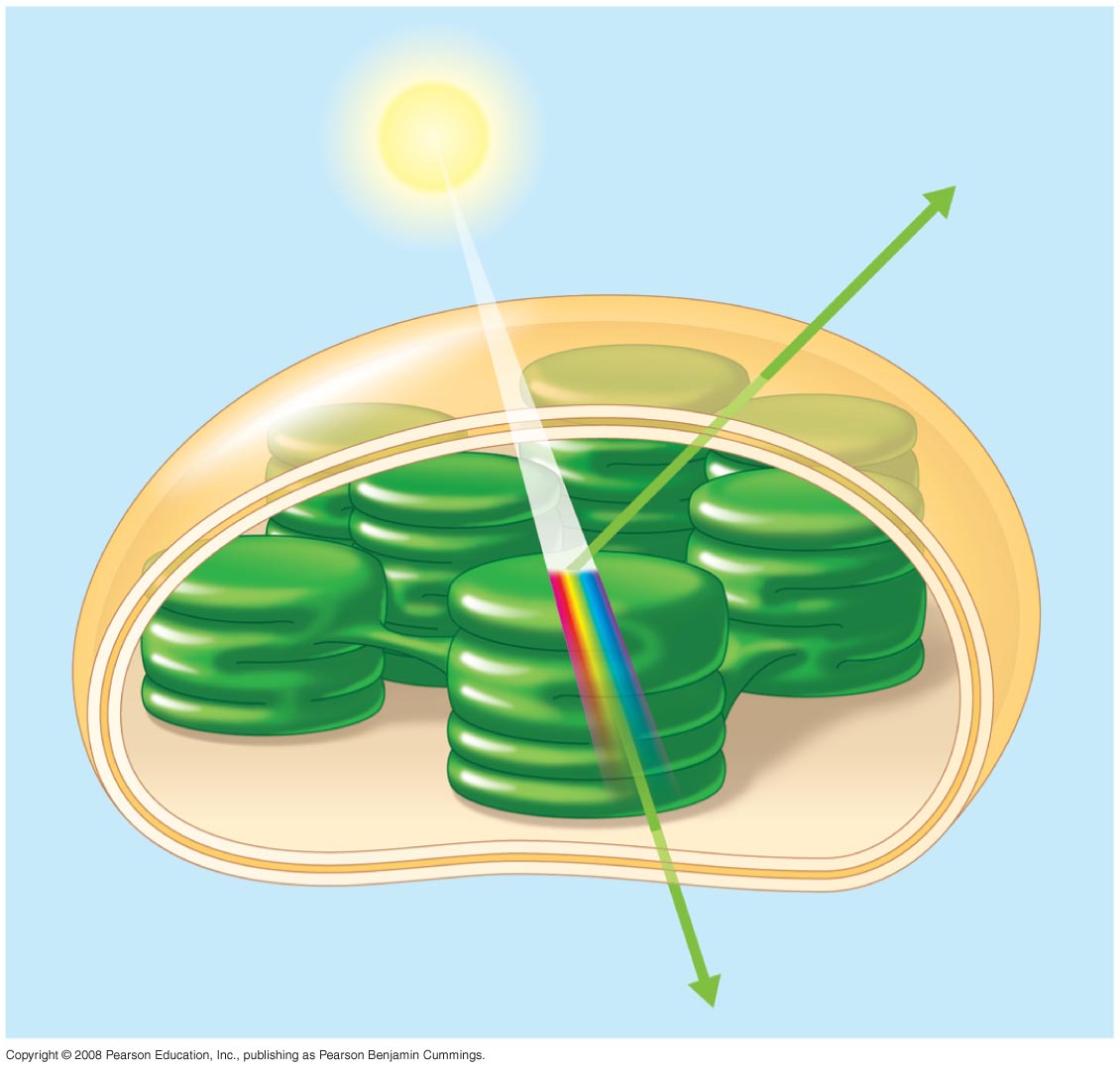 Light
Reflected
light
Chloroplast
Absorbed
light
Granum
Transmitted
light
[Speaker Notes: Figure 10.7 Why leaves are green: interaction of light with chloroplasts]
A spectrophotometer measures a pigment’s ability to absorb various wavelengths 
This machine sends light through pigments and measures the fraction of light transmitted at each wavelength
Copyright © 2008 Pearson Education, Inc., publishing as Pearson Benjamin Cummings
Fig. 10-8
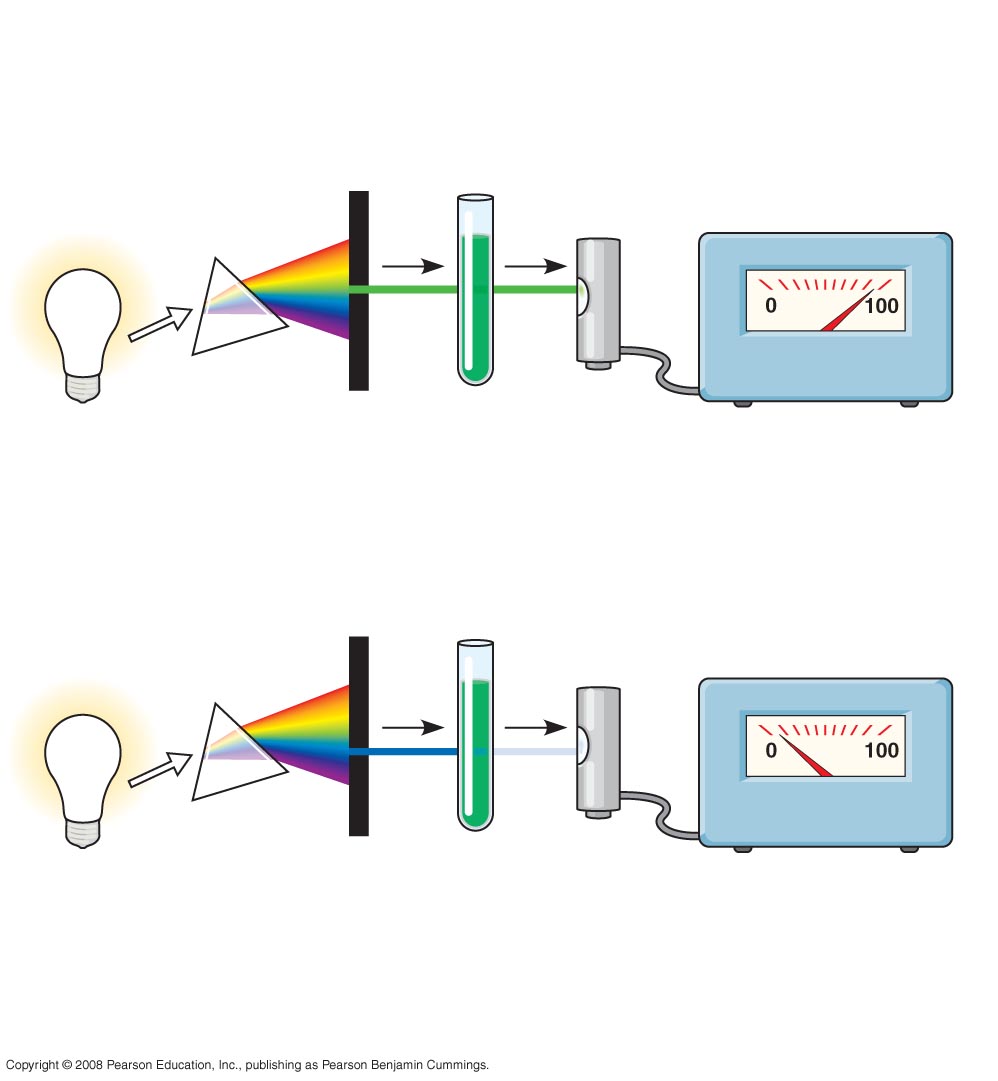 TECHNIQUE
Refracting
prism
Chlorophyll
solution
Photoelectric
tube
White
light
Galvanometer
2
3
1
4
The high transmittance
(low absorption)
reading indicates that
chlorophyll absorbs
very little green light.
Green
light
Slit moves to
pass light
of selected
wavelength
The low transmittance
(high absorption)
reading indicates that
chlorophyll absorbs
most blue light.
Blue
light
[Speaker Notes: Figure 10.8 Determining an absorption spectrum]
An absorption spectrum is a graph plotting a pigment’s light absorption versus wavelength
The absorption  spectrum of chlorophyll a suggests that violet-blue and red light work best for photosynthesis
An action spectrum profiles the relative effectiveness of different wavelengths of radiation in driving a process
Copyright © 2008 Pearson Education, Inc., publishing as Pearson Benjamin Cummings
[Speaker Notes: For the Cell Biology Video Space-Filling Model of Chlorophyll a, go to Animation and Video Files.]
Fig. 10-9
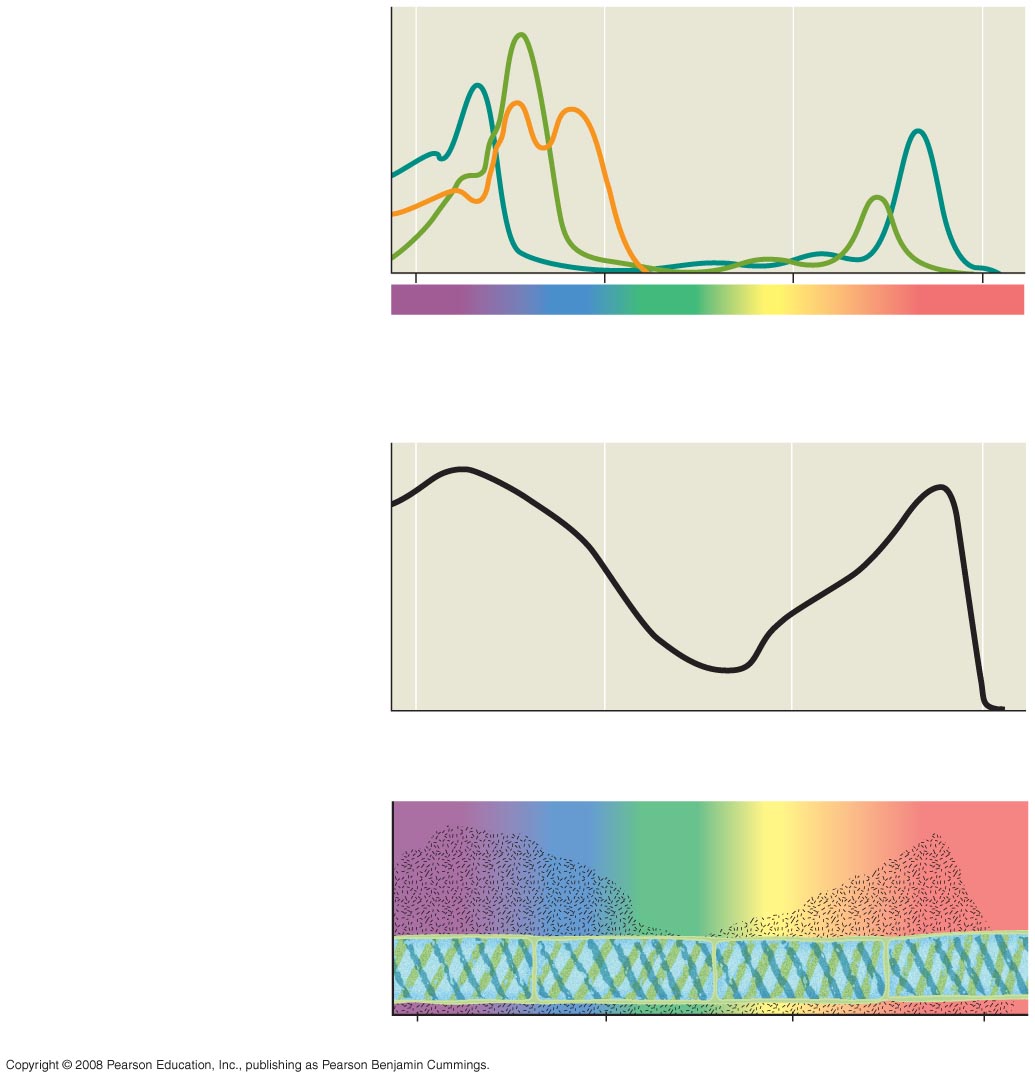 RESULTS
Chloro-
 phyll a
Chlorophyll b
Absorption of light by
chloroplast pigments
Carotenoids
400
500
600
700
(a) Absorption spectra
Wavelength of light (nm)
Rate of photosynthesis
(measured by O2 release)
(b) Action spectrum
Aerobic bacteria
Filament
of alga
(c) Engelmann’s
     experiment
400
600
500
700
[Speaker Notes: Figure 10.9 Which wavelengths of light are most effective in driving photosynthesis?]
The action spectrum of photosynthesis was first demonstrated in 1883 by Theodor W. Engelmann
In his experiment, he exposed different segments of a filamentous alga to different wavelengths
Areas receiving wavelengths favorable to photosynthesis produced excess O2
He used the growth of aerobic bacteria clustered along the alga as a measure of O2 production
Copyright © 2008 Pearson Education, Inc., publishing as Pearson Benjamin Cummings
Chlorophyll a is the main photosynthetic pigment
Accessory pigments, such as chlorophyll b, broaden the spectrum used for photosynthesis
Accessory pigments called carotenoids absorb excessive light that would damage chlorophyll
Copyright © 2008 Pearson Education, Inc., publishing as Pearson Benjamin Cummings
Fig. 10-10
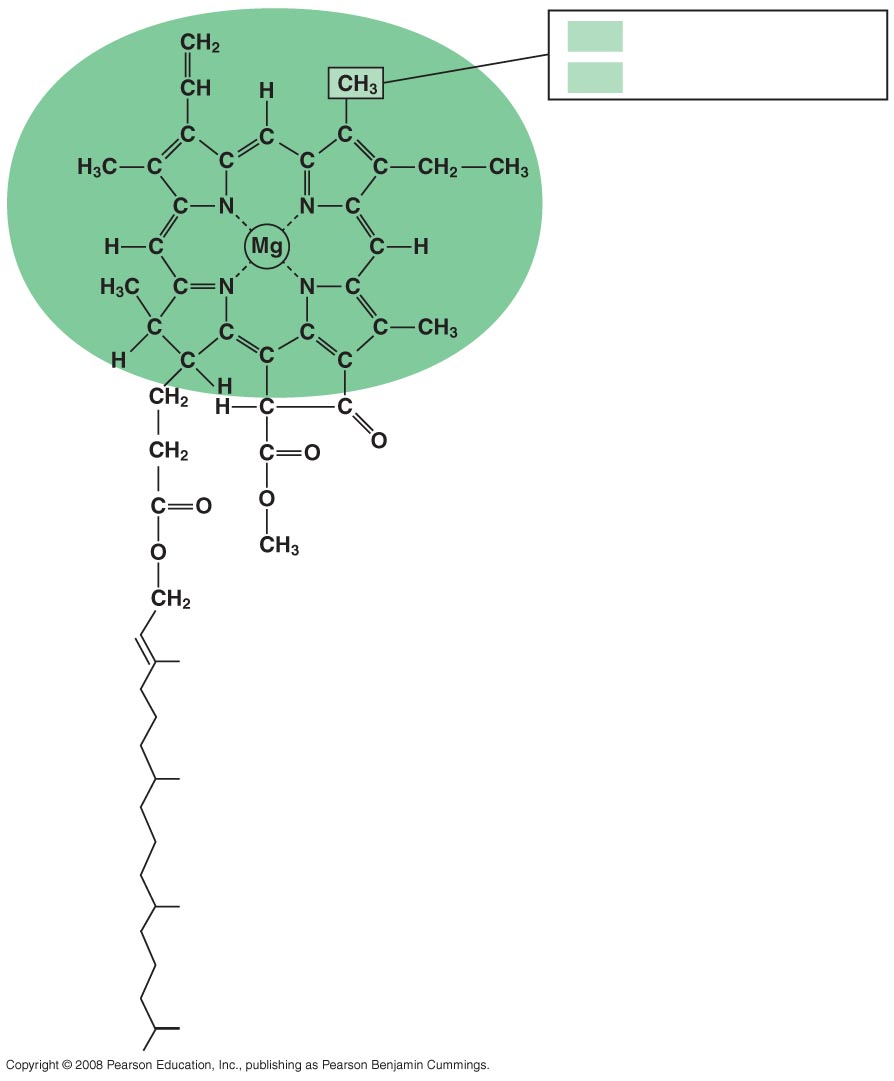 in chlorophyll a
CH3
in chlorophyll b
CHO
Porphyrin ring:
light-absorbing
“head” of molecule;
note magnesium
atom at center
Hydrocarbon tail:
interacts with hydrophobic
regions of proteins inside
thylakoid membranes of
chloroplasts; H atoms not
shown
[Speaker Notes: Figure 10.10 Structure of chlorophyll molecules in chloroplasts of plants]
Excitation of Chlorophyll by Light
When a pigment absorbs light, it goes from a ground state to an excited state, which is unstable
When excited electrons fall back to the ground state, photons are given off, an afterglow called fluorescence
If illuminated, an isolated solution of chlorophyll will fluoresce, giving off light and heat
Copyright © 2008 Pearson Education, Inc., publishing as Pearson Benjamin Cummings
Fig. 10-11
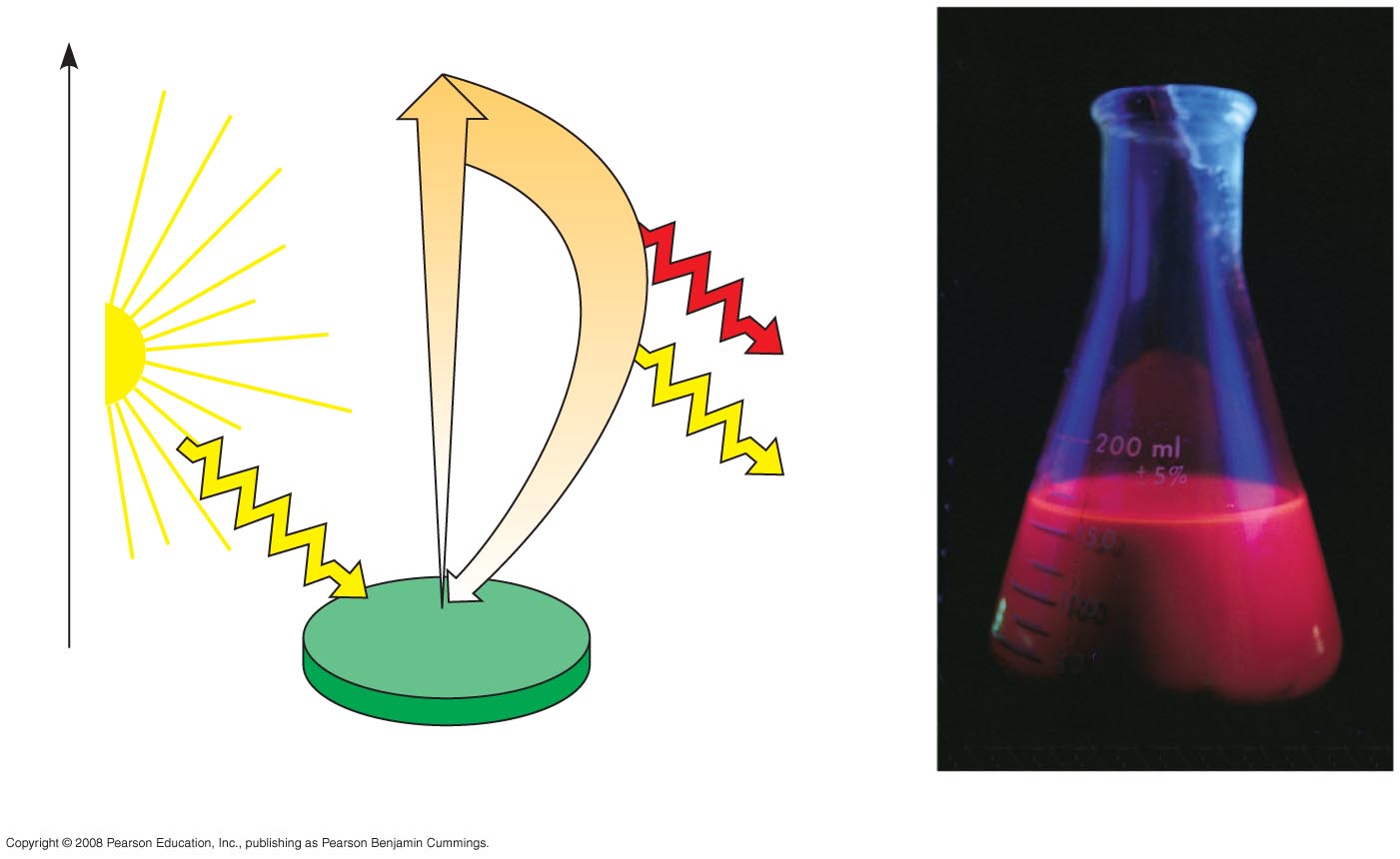 Excited
state
e–
Heat
Energy of electron
Photon
(fluorescence)
Photon
Ground
state
Chlorophyll
molecule
(b) Fluorescence
(a) Excitation of isolated chlorophyll molecule
[Speaker Notes: Figure 10.11 Excitation of isolated chlorophyll by light]
A Photosystem: A Reaction-Center Complex Associated with Light-Harvesting Complexes
A photosystem consists of a reaction-center complex (a type of protein complex) surrounded by light-harvesting complexes
The light-harvesting complexes (pigment molecules bound to proteins) funnel the energy of photons to the reaction center
Copyright © 2008 Pearson Education, Inc., publishing as Pearson Benjamin Cummings
A primary electron acceptor in the reaction center accepts an excited electron from chlorophyll a
Solar-powered transfer of an electron from a chlorophyll a molecule to the primary electron acceptor is the first step of the light reactions
Copyright © 2008 Pearson Education, Inc., publishing as Pearson Benjamin Cummings
Fig. 10-12
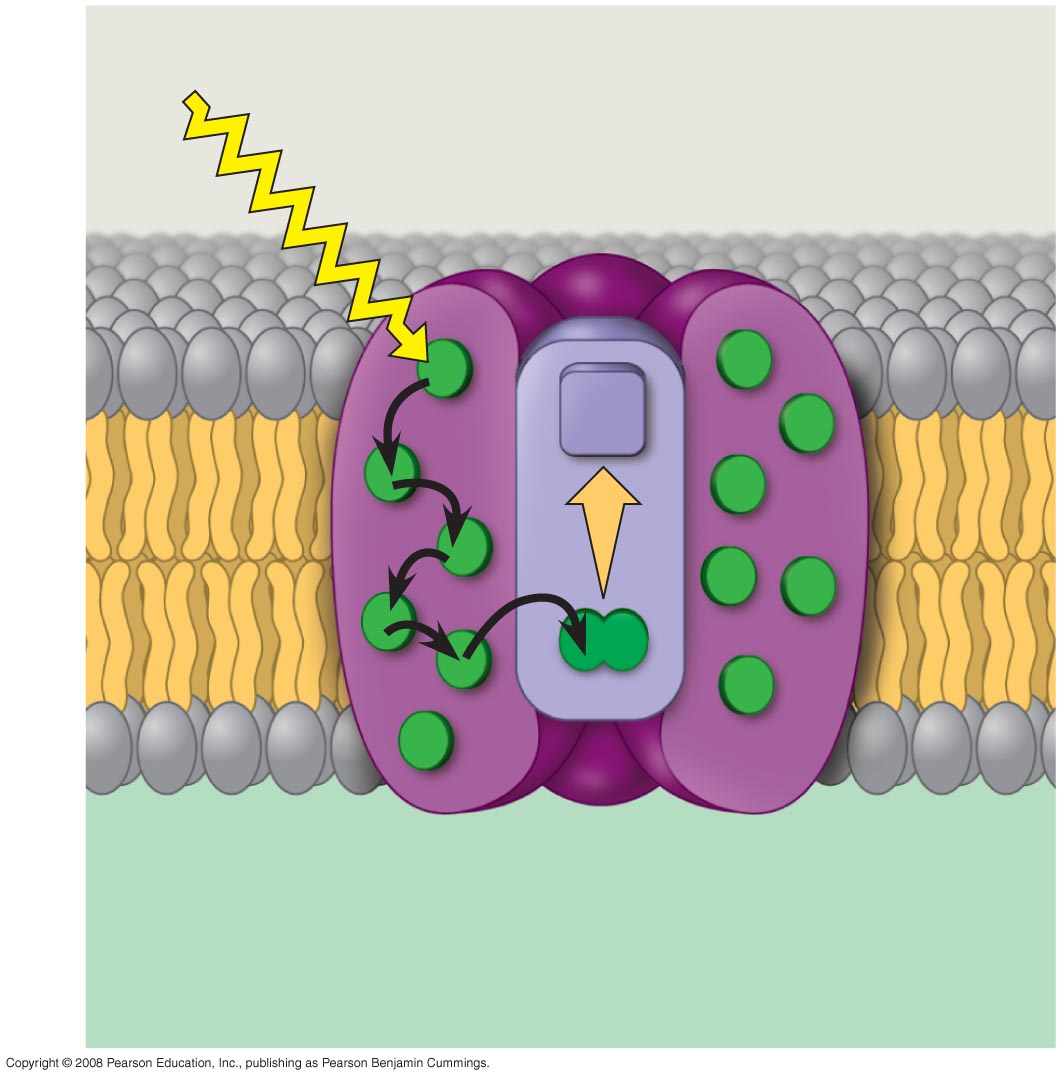 STROMA
Photosystem
Photon
Primary
electron
acceptor
Light-harvesting
complexes
Reaction-center
complex
e–
Thylakoid membrane
Pigment
molecules
Special pair of
chlorophyll a
molecules
Transfer
of energy
THYLAKOID SPACE
(INTERIOR OF THYLAKOID)
[Speaker Notes: Figure 10.12 How a photosystem harvests light]
There are two types of photosystems in the thylakoid membrane
Photosystem II (PS II) functions first (the numbers reflect order of discovery) and is best at absorbing a wavelength of 680 nm
The reaction-center chlorophyll a of PS II is called P680
Copyright © 2008 Pearson Education, Inc., publishing as Pearson Benjamin Cummings
Photosystem I (PS I) is best at absorbing a wavelength of 700 nm
The reaction-center chlorophyll a of PS I is called P700
Copyright © 2008 Pearson Education, Inc., publishing as Pearson Benjamin Cummings
Linear Electron Flow
During the light reactions, there are two possible routes for electron flow: cyclic and linear
Linear electron flow, the primary pathway, involves both photosystems and produces ATP and NADPH using light energy
Copyright © 2008 Pearson Education, Inc., publishing as Pearson Benjamin Cummings
A photon hits a pigment and its energy is passed among pigment molecules until it excites P680
An excited electron from P680 is transferred to the primary electron acceptor
Copyright © 2008 Pearson Education, Inc., publishing as Pearson Benjamin Cummings
Fig. 10-13-1
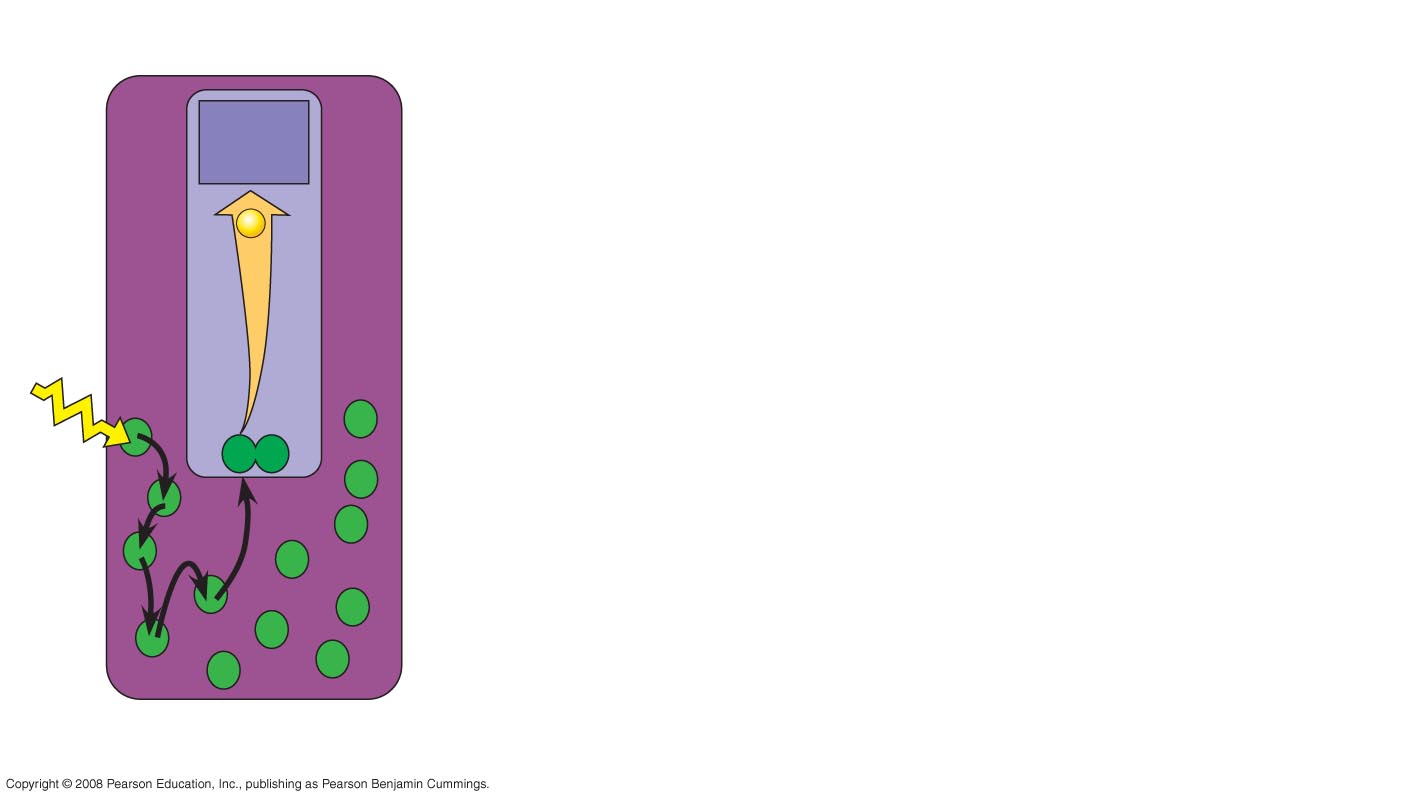 Primary
acceptor
2
e–
P680
Light
1
Pigment
molecules
Photosystem II
(PS II)
[Speaker Notes: Figure 10.13 How linear electron flow during the light reactions generates ATP and NADPH]
P680+ (P680 that is missing an electron) is a very strong oxidizing agent
H2O is split by enzymes, and the electrons are transferred from the hydrogen atoms to P680+, thus reducing it to P680
O2 is released as a by-product of this reaction
Copyright © 2008 Pearson Education, Inc., publishing as Pearson Benjamin Cummings
Fig. 10-13-2
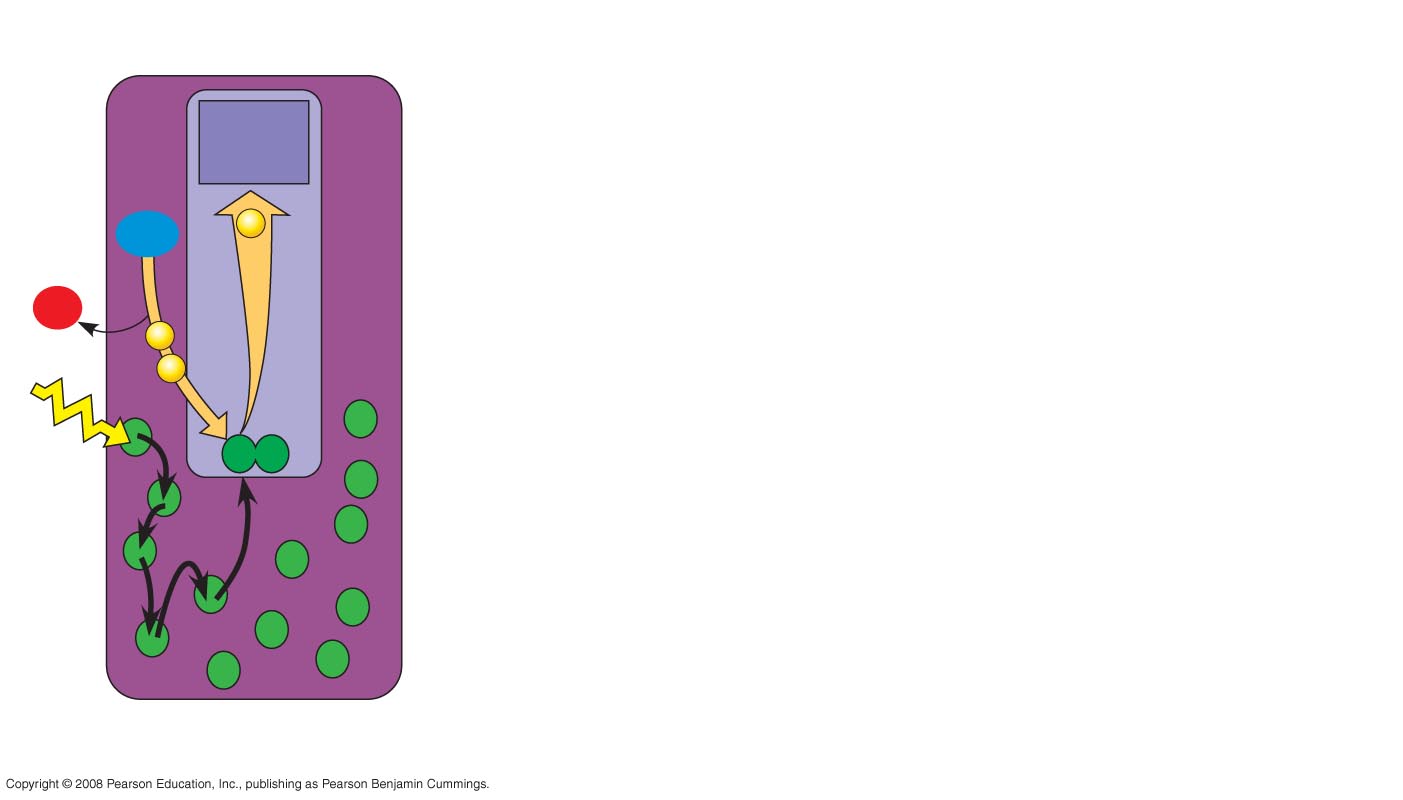 Primary
acceptor
2
e–
H2O
2 H+
+
3
O2
1/2
e–
e–
P680
Light
1
Pigment
molecules
Photosystem II
(PS II)
[Speaker Notes: Figure 10.13 How linear electron flow during the light reactions generates ATP and NADPH]
Each electron “falls” down an electron transport chain from the primary electron acceptor of PS II to PS I
Energy released by the fall drives the creation of a proton gradient across the thylakoid membrane
Diffusion of H+ (protons) across the membrane drives ATP synthesis
Copyright © 2008 Pearson Education, Inc., publishing as Pearson Benjamin Cummings
Fig. 10-13-3
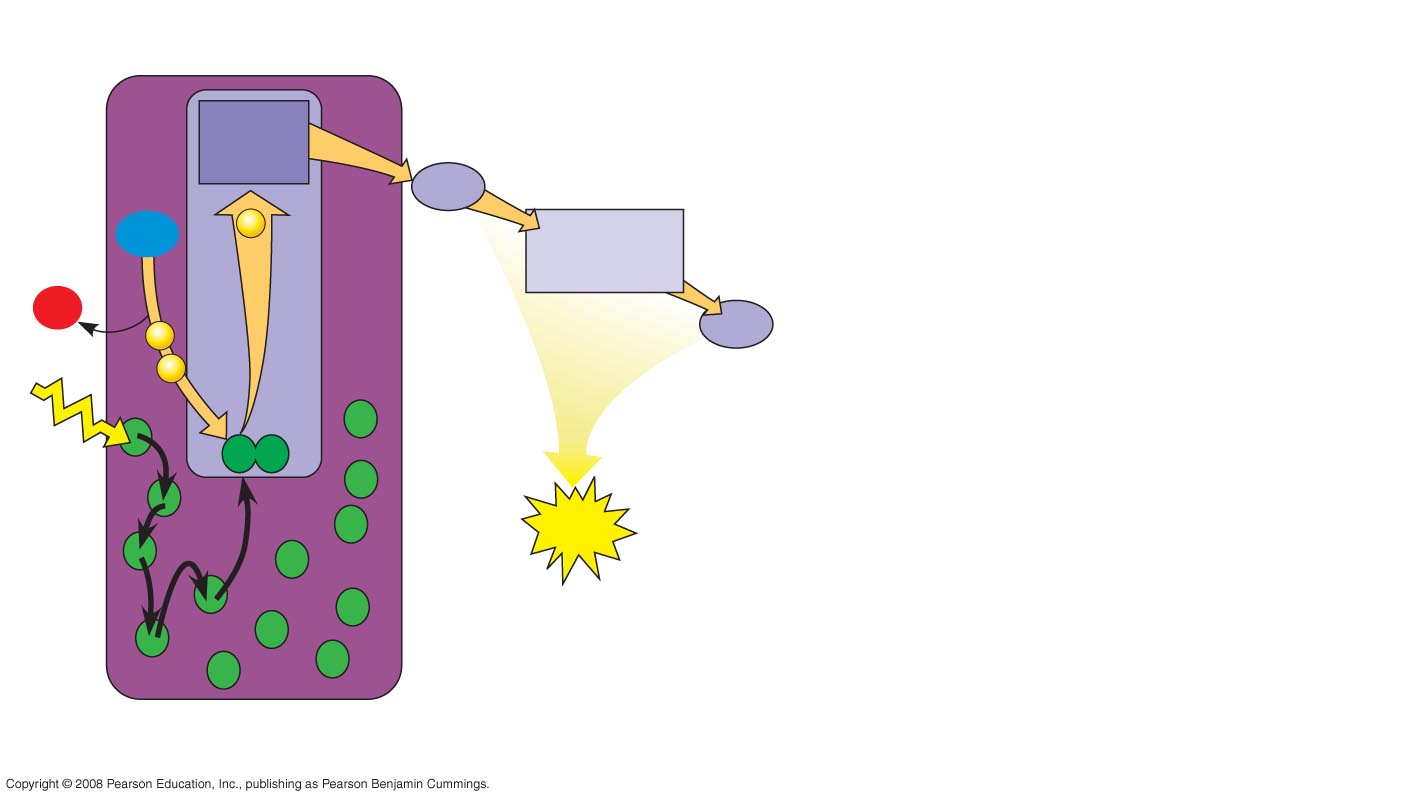 Primary
acceptor
4
Electron transport chain
Pq
2
e–
H2O
Cytochrome
complex
2 H+
+
3
O2
1/2
Pc
e–
e–
5
P680
Light
1
ATP
Pigment
molecules
Photosystem II
(PS II)
[Speaker Notes: Figure 10.13 How linear electron flow during the light reactions generates ATP and NADPH]
In PS I (like PS II), transferred light energy excites P700, which loses an electron to an electron acceptor
P700+ (P700 that is missing an electron) accepts an electron passed down from PS II via the electron transport chain
Copyright © 2008 Pearson Education, Inc., publishing as Pearson Benjamin Cummings
Fig. 10-13-4
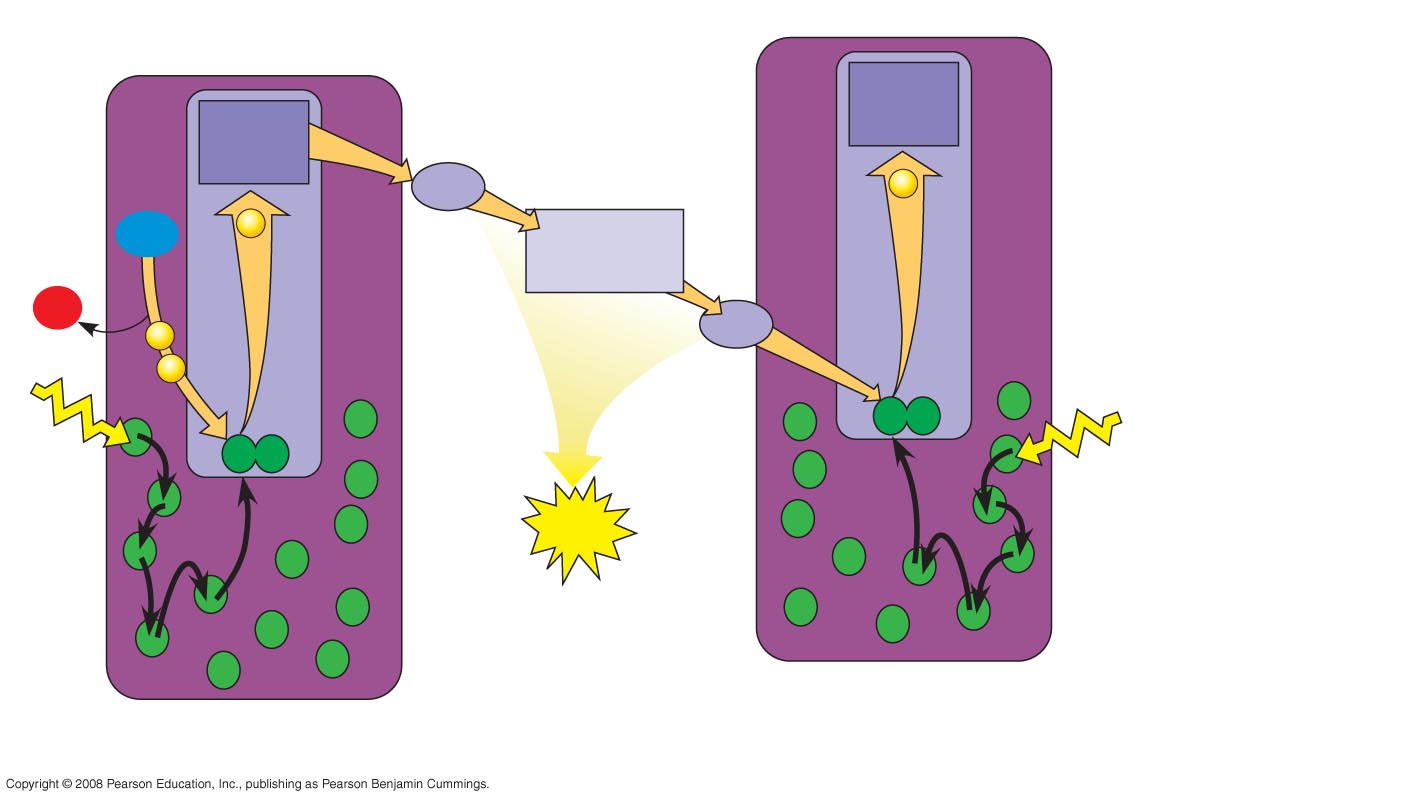 Primary
acceptor
Primary
acceptor
4
Electron transport chain
e–
Pq
2
e–
H2O
Cytochrome
complex
2 H+
+
3
O2
1/2
Pc
e–
e–
P700
5
P680
Light
Light
1
6
ATP
Pigment
molecules
Photosystem I
(PS I)
Photosystem II
(PS II)
[Speaker Notes: Figure 10.13 How linear electron flow during the light reactions generates ATP and NADPH]
Each electron “falls” down an electron transport chain from the primary electron acceptor of PS I to the protein ferredoxin (Fd)
The electrons are then transferred to NADP+ and reduce it to NADPH
The electrons of NADPH are available for the reactions of the Calvin cycle
Copyright © 2008 Pearson Education, Inc., publishing as Pearson Benjamin Cummings
Fig. 10-13-5
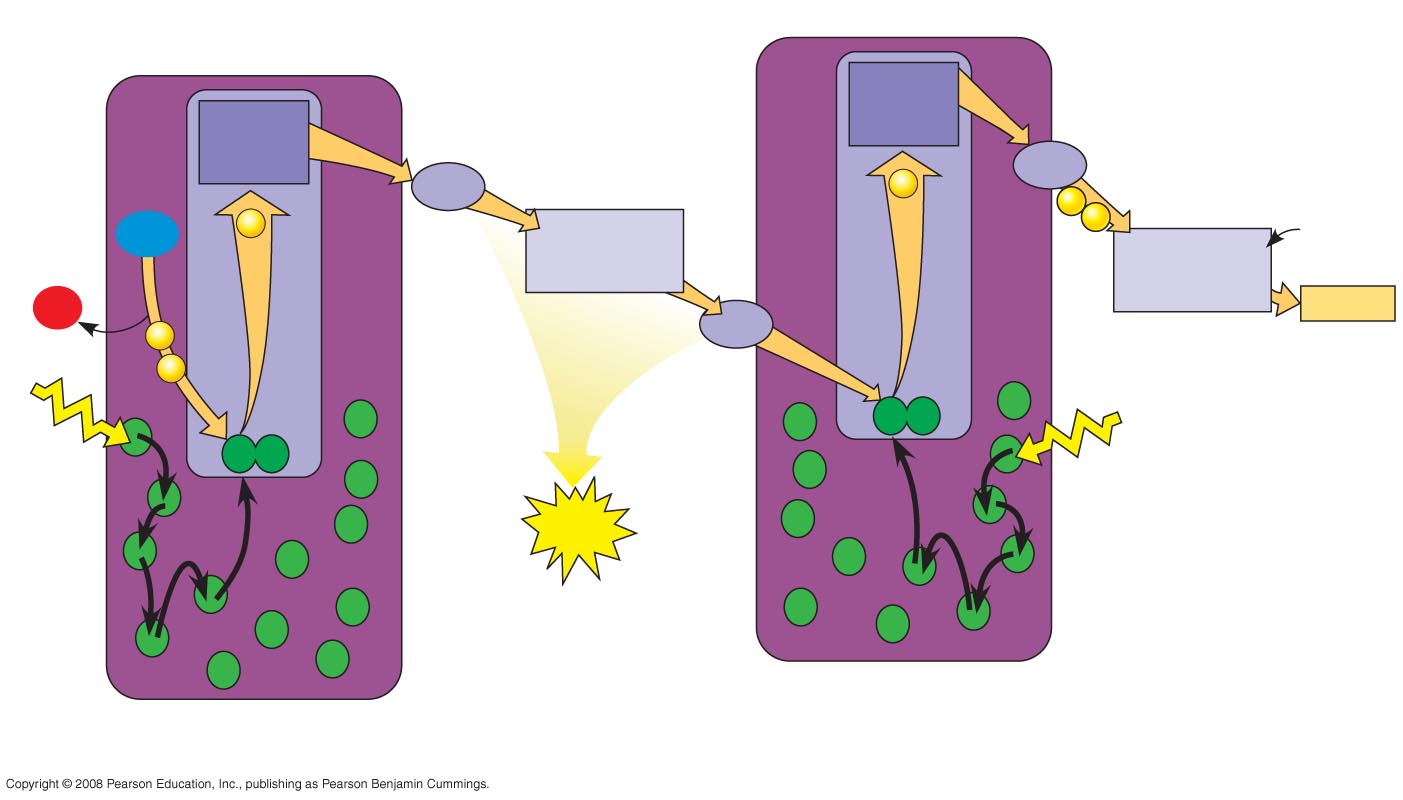 Electron
 transport 
chain
Primary
acceptor
Primary
acceptor
4
7
Electron transport chain
Fd
e–
Pq
2
e–
8
e–
e–
NADP+
+ H+
H2O
Cytochrome
complex
2 H+
NADP+
reductase
+
3
NADPH
O2
1/2
Pc
e–
e–
P700
5
P680
Light
Light
1
6
6
ATP
Pigment
molecules
Photosystem I
(PS I)
Photosystem II
(PS II)
[Speaker Notes: Figure 10.13 How linear electron flow during the light reactions generates ATP and NADPH]
Fig. 10-14
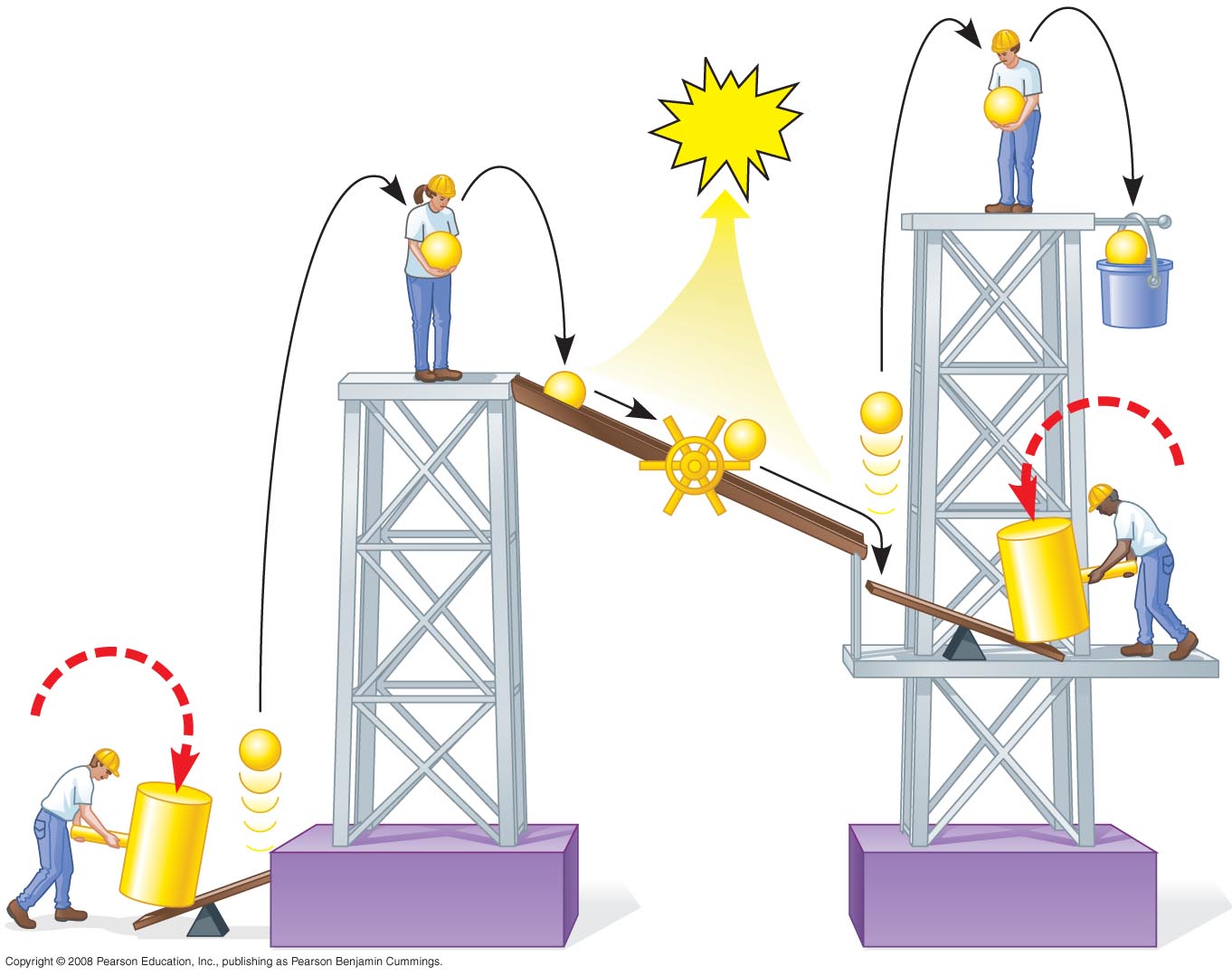 e–
ATP
e–
e–
NADPH
e–
e–
e–
Mill
makes
ATP
Photon
e–
Photon
Photosystem II
Photosystem I
[Speaker Notes: Figure 10.14 A mechanical analogy for the light reactions]
Cyclic Electron Flow
Cyclic electron flow uses only photosystem I  and produces ATP, but not NADPH
Cyclic electron flow generates surplus ATP, satisfying the higher demand in the Calvin cycle
Copyright © 2008 Pearson Education, Inc., publishing as Pearson Benjamin Cummings
Fig. 10-15
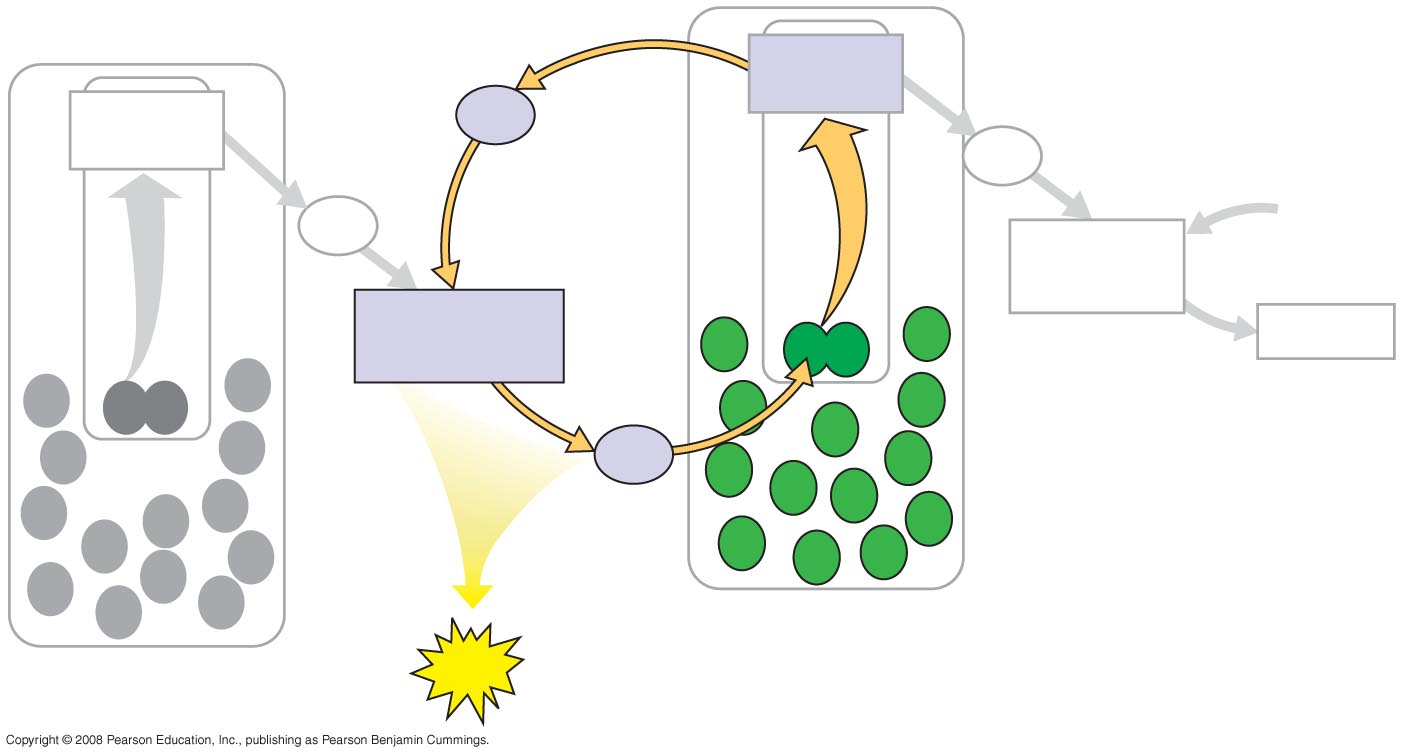 Primary
acceptor
Primary
 acceptor
Fd
Fd
NADP+
+ H+
Pq
NADP+
reductase
Cytochrome
complex
NADPH
Pc
Photosystem I
ATP
Photosystem II
[Speaker Notes: Figure 10.15 Cyclic electron flow]
Some organisms such as purple sulfur bacteria have PS I but not PS II
Cyclic electron flow is thought to have evolved before linear electron flow
Cyclic electron flow may protect cells from light-induced damage
Copyright © 2008 Pearson Education, Inc., publishing as Pearson Benjamin Cummings
A Comparison of Chemiosmosis in Chloroplasts and Mitochondria
Chloroplasts and mitochondria generate ATP by chemiosmosis, but use different sources of energy
Mitochondria transfer chemical energy from food to ATP; chloroplasts transform light energy into the chemical energy of ATP
Spatial organization of chemiosmosis differs between chloroplasts and mitochondria but also shows similarities
Copyright © 2008 Pearson Education, Inc., publishing as Pearson Benjamin Cummings
In mitochondria, protons are pumped to the intermembrane space and drive ATP synthesis as they diffuse back into the mitochondrial matrix
In chloroplasts, protons are pumped into the thylakoid space and drive ATP synthesis as they diffuse back into the stroma
Copyright © 2008 Pearson Education, Inc., publishing as Pearson Benjamin Cummings
Fig. 10-16
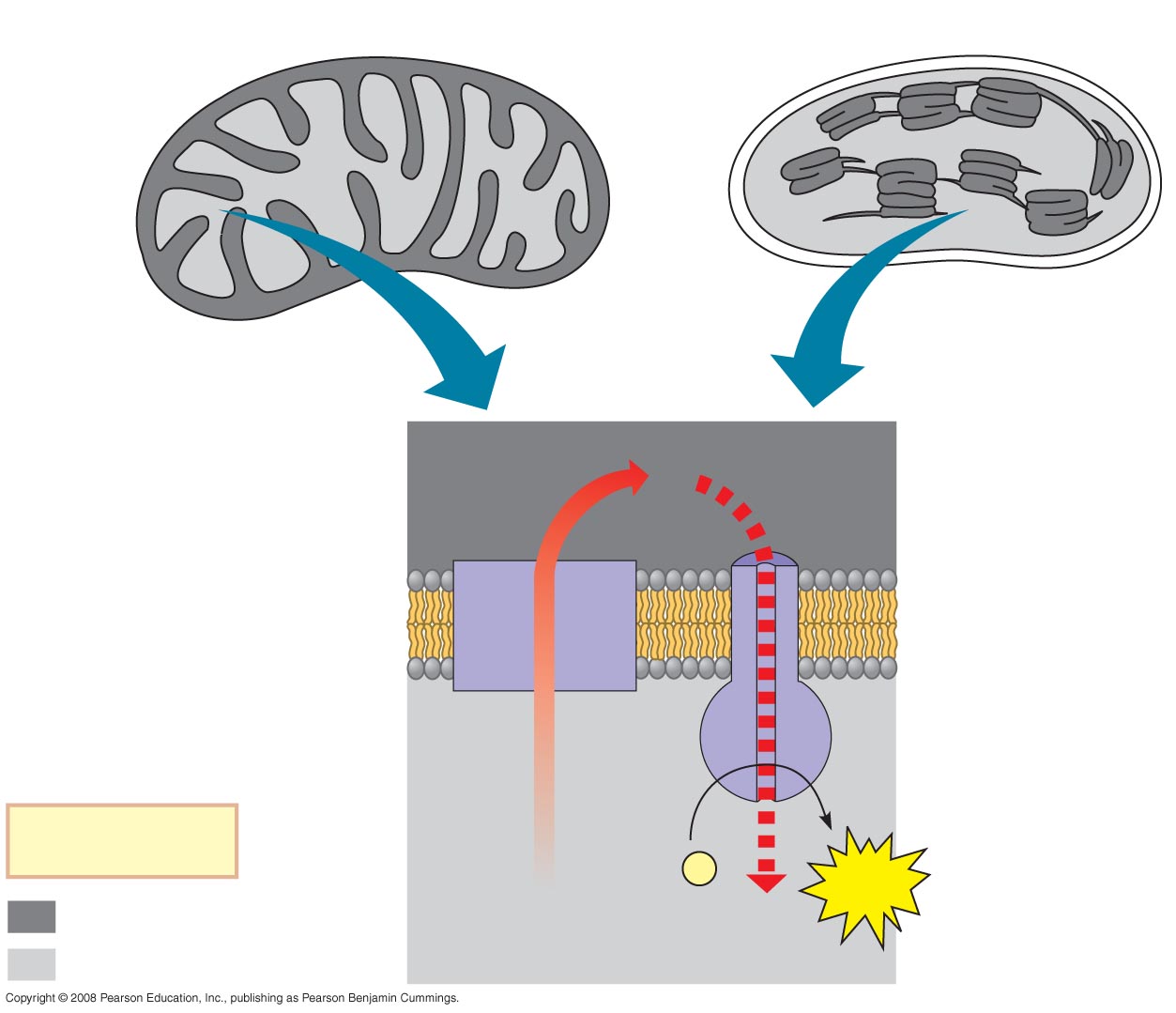 Mitochondrion
Chloroplast
MITOCHONDRION
STRUCTURE
CHLOROPLAST
STRUCTURE
Diffusion
H+
Thylakoid
space
Intermembrane
space
Electron
transport
chain
Inner
membrane
Thylakoid
membrane
ATP
synthase
Stroma
Matrix
Key
ADP + P
i
ATP
Higher [H+]
H+
Lower [H+]
[Speaker Notes: Figure 10.16 Comparison of chemiosmosis in mitochondria and chloroplasts]
ATP and NADPH are produced on the side facing the stroma, where the Calvin cycle takes place
In summary, light reactions generate ATP and increase the potential energy of electrons by moving them from H2O to NADPH
Copyright © 2008 Pearson Education, Inc., publishing as Pearson Benjamin Cummings
Fig. 10-17
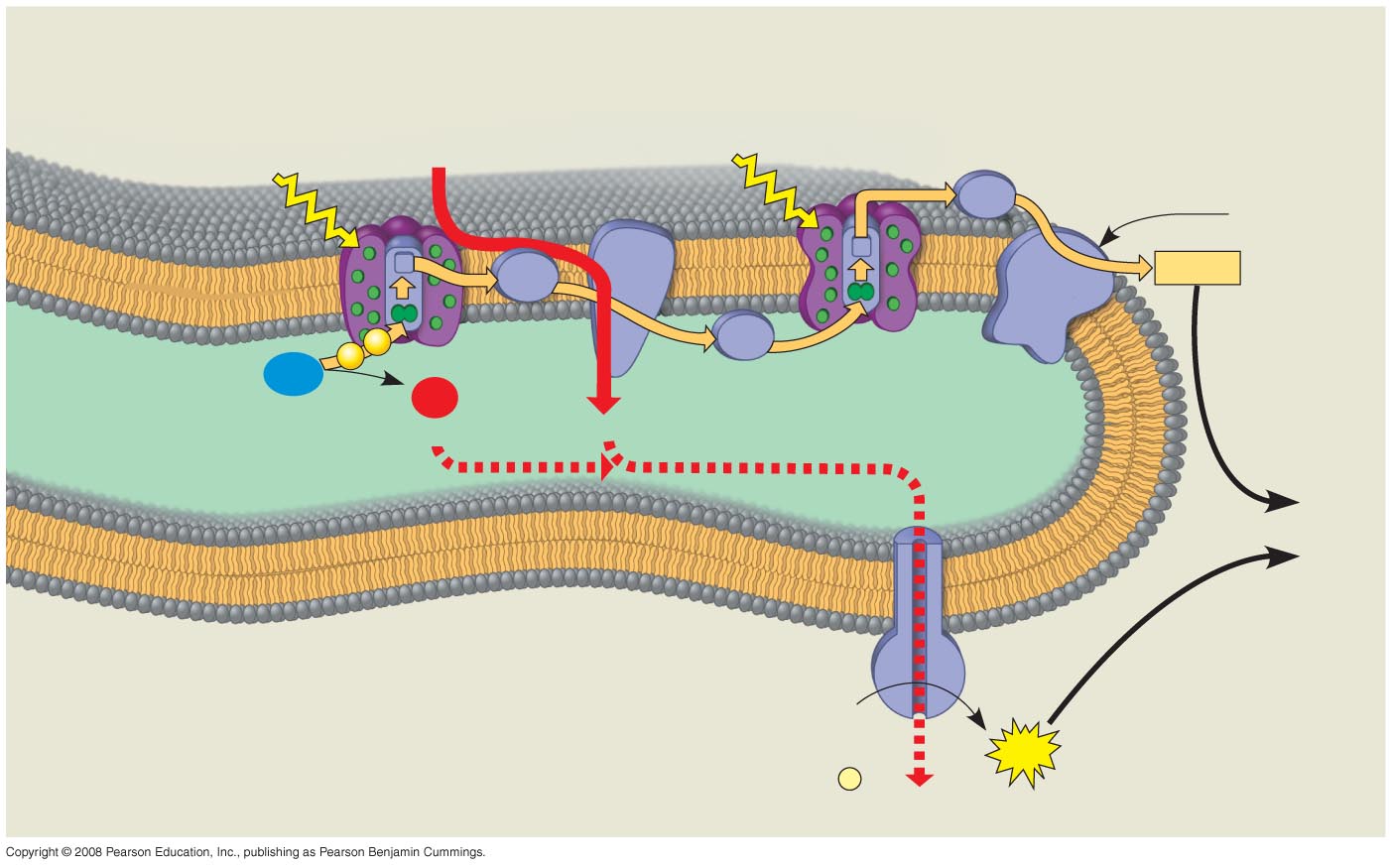 STROMA
(low H+ concentration)
Cytochrome
complex
Photosystem I
Photosystem II
Light
4 H+
NADP+
reductase
Light
3
Fd
NADP+ + H+
NADPH
Pq
Pc
e–
2
e–
H2O
O2
1/2
1
THYLAKOID SPACE
(high H+ concentration)
4 H+
+2 H+
To
Calvin
Cycle
Thylakoid
membrane
ATP
synthase
STROMA
(low H+ concentration)
ADP
 +
ATP
P
i
H+
[Speaker Notes: Figure 10.17 The light reactions and chemiosmosis: the organization of the thylakoid membrane]
Concept 10.3: The Calvin cycle uses ATP and NADPH to convert CO2 to sugar
The Calvin cycle, like the citric acid cycle, regenerates its starting material after molecules enter and leave the cycle
The cycle builds sugar from smaller molecules by using ATP and the reducing power of electrons carried by NADPH
Copyright © 2008 Pearson Education, Inc., publishing as Pearson Benjamin Cummings
Carbon enters the cycle as CO2 and leaves as a sugar named glyceraldehyde-3-phospate (G3P)
For net synthesis of 1 G3P, the cycle must take place three times, fixing 3 molecules of CO2
The Calvin cycle has three phases:
Carbon fixation (catalyzed by rubisco)
Reduction
Regeneration of the CO2 acceptor (RuBP)
Copyright © 2008 Pearson Education, Inc., publishing as Pearson Benjamin Cummings
Fig. 10-18-1
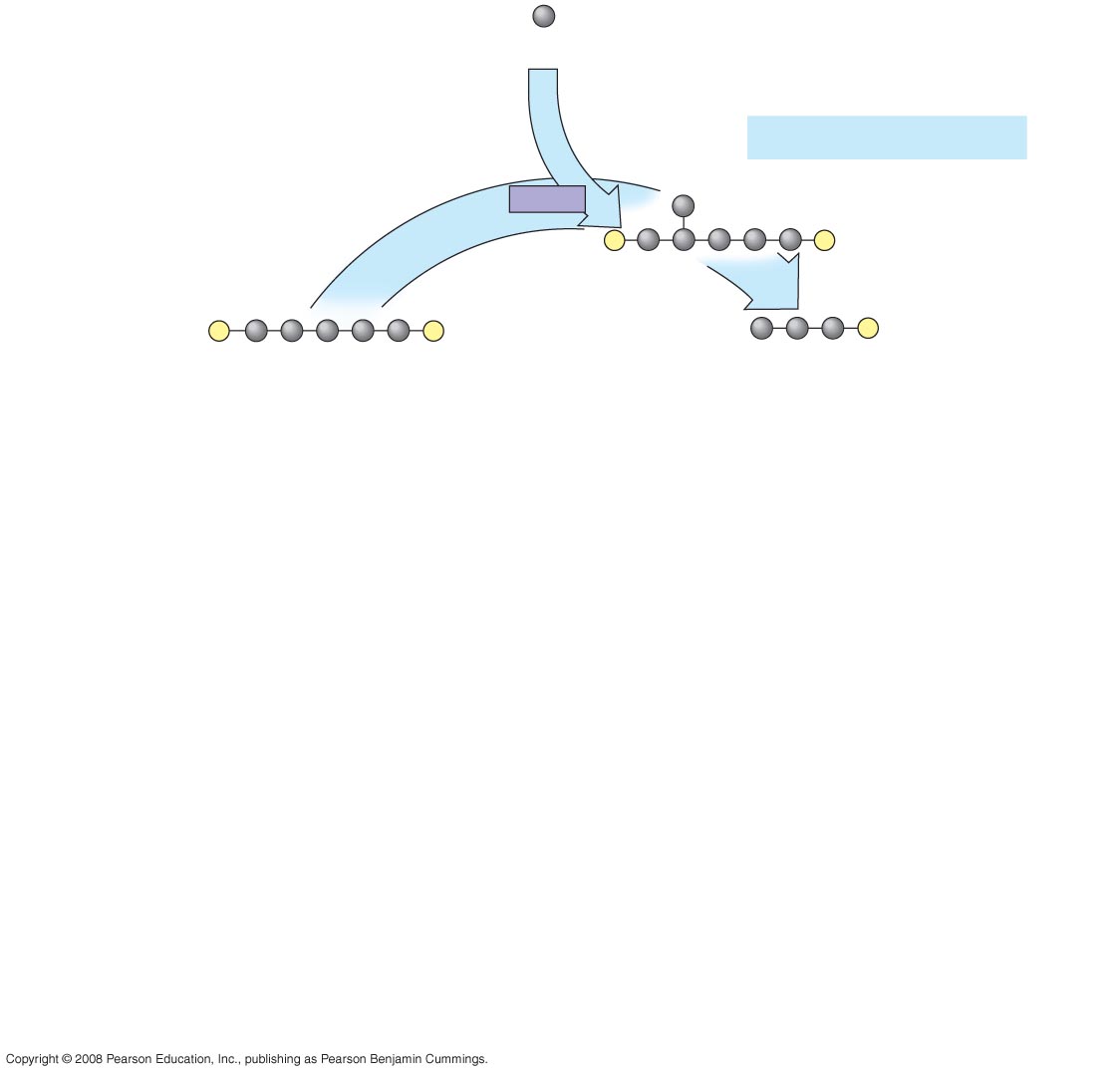 Input
(Entering one
at a time)
3
CO2
Phase 1: Carbon fixation
Rubisco
3
P
P
Short-lived
intermediate
6
P
P
P
3
Ribulose bisphosphate
(RuBP)
3-Phosphoglycerate
[Speaker Notes: Figure 10.18 The Calvin cycle]
Fig. 10-18-2
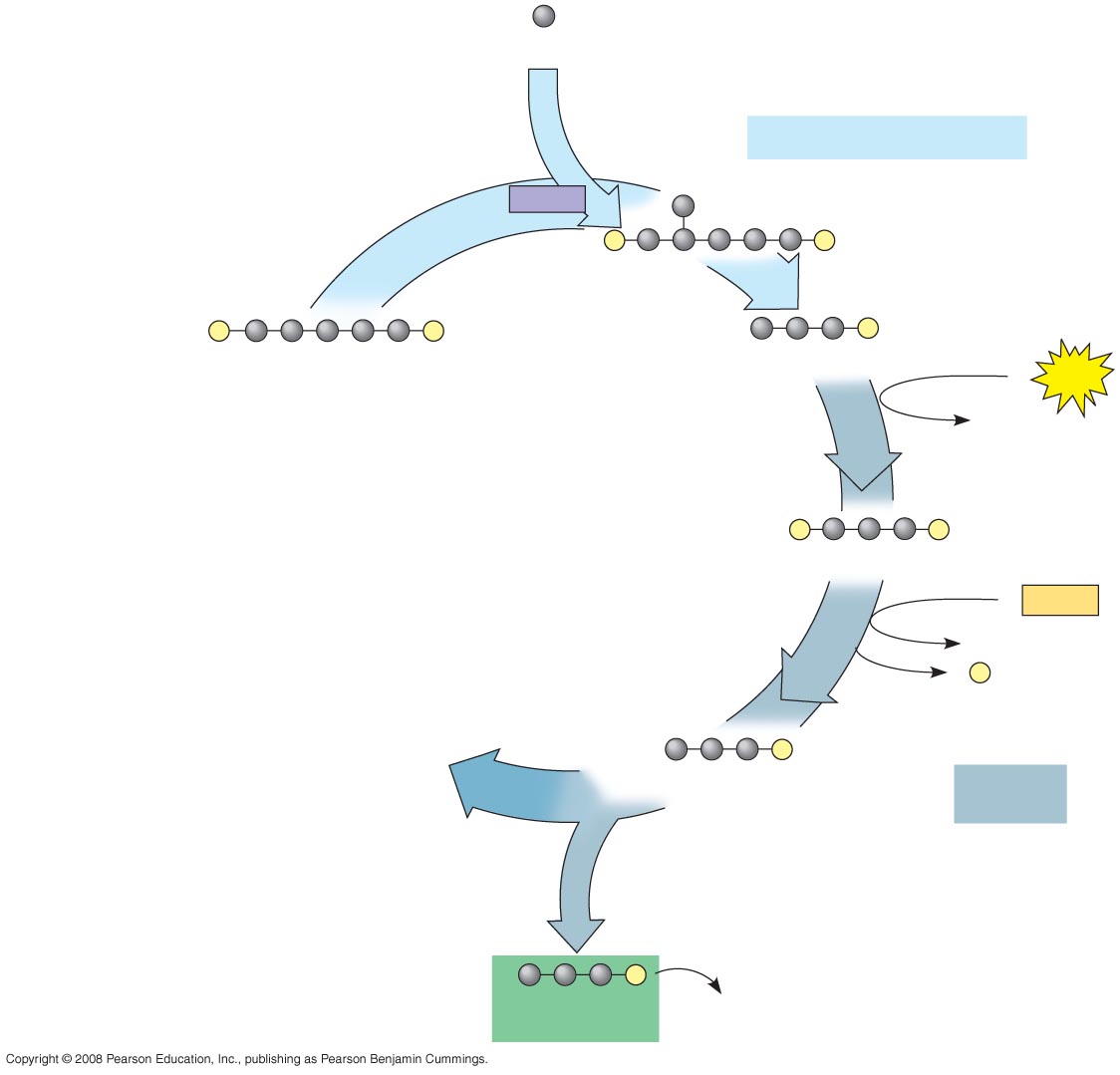 Input
(Entering one
at a time)
3
CO2
Phase 1: Carbon fixation
Rubisco
3
P
P
Short-lived
intermediate
6
P
P
3
P
Ribulose bisphosphate
(RuBP)
3-Phosphoglycerate
6
ATP
6 ADP
Calvin
Cycle
6
P
P
1,3-Bisphosphoglycerate
6
NADPH
6 NADP+
6
P
i
6
P
Glyceraldehyde-3-phosphate
(G3P)
Phase 2:
Reduction
1
P
Glucose and
other organic
compounds
Output
G3P
(a sugar)
[Speaker Notes: Figure 10.18 The Calvin cycle]
Fig. 10-18-3
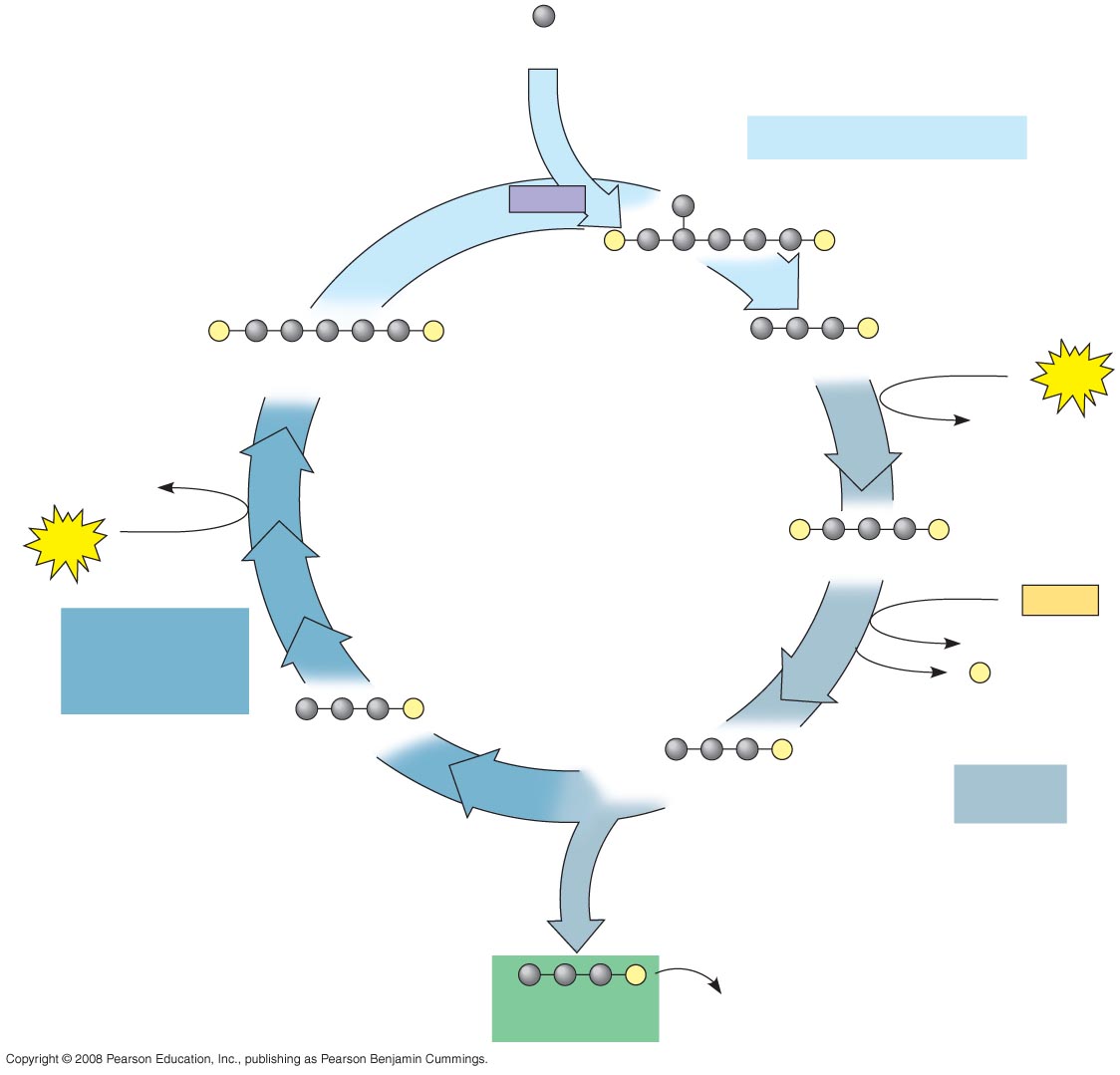 Input
(Entering one
at a time)
3
CO2
Phase 1: Carbon fixation
Rubisco
3
P
P
Short-lived
intermediate
6
P
3
P
P
Ribulose bisphosphate
(RuBP)
3-Phosphoglycerate
6
ATP
6 ADP
3 ADP
Calvin
Cycle
6
P
P
3
ATP
1,3-Bisphosphoglycerate
6
NADPH
Phase 3:
Regeneration of
the CO2 acceptor
(RuBP)
6 NADP+
6
P
i
P
5
G3P
6
P
Glyceraldehyde-3-phosphate
(G3P)
Phase 2:
Reduction
1
P
Glucose and
other organic
compounds
Output
G3P
(a sugar)
[Speaker Notes: Figure 10.18 The Calvin cycle]
Concept 10.4: Alternative mechanisms of carbon fixation have evolved in hot, arid climates
Dehydration is a problem for plants, sometimes requiring trade-offs with other metabolic processes, especially photosynthesis
On hot, dry days, plants close stomata, which conserves H2O but also limits photosynthesis
The closing of stomata reduces access to CO2 and causes O2  to build up
These conditions favor a seemingly wasteful process called photorespiration
Copyright © 2008 Pearson Education, Inc., publishing as Pearson Benjamin Cummings
Photorespiration: An Evolutionary Relic?
In most plants (C3 plants), initial fixation of CO2, via rubisco, forms a three-carbon compound
In photorespiration, rubisco adds O2 instead of CO2 in the Calvin cycle
Photorespiration consumes O2 and organic fuel and releases CO2 without producing ATP or sugar
Copyright © 2008 Pearson Education, Inc., publishing as Pearson Benjamin Cummings
Photorespiration may be an evolutionary relic because rubisco first evolved at a time when the atmosphere had far less O2 and more CO2 
Photorespiration limits damaging products of light reactions that build up in the absence of the Calvin cycle 
In many plants, photorespiration is a problem because on a hot, dry day it can drain as much as 50% of the carbon fixed by the Calvin cycle
Copyright © 2008 Pearson Education, Inc., publishing as Pearson Benjamin Cummings
C4 Plants
C4 plants minimize the cost of photorespiration by incorporating CO2 into four-carbon compounds in mesophyll cells
This step requires the enzyme PEP carboxylase
PEP carboxylase has a higher affinity for CO2 than rubisco does; it can fix CO2 even when CO2 concentrations are low
These four-carbon compounds are exported to bundle-sheath cells, where they release CO2 that is then used in the Calvin cycle
Copyright © 2008 Pearson Education, Inc., publishing as Pearson Benjamin Cummings
Fig. 10-19
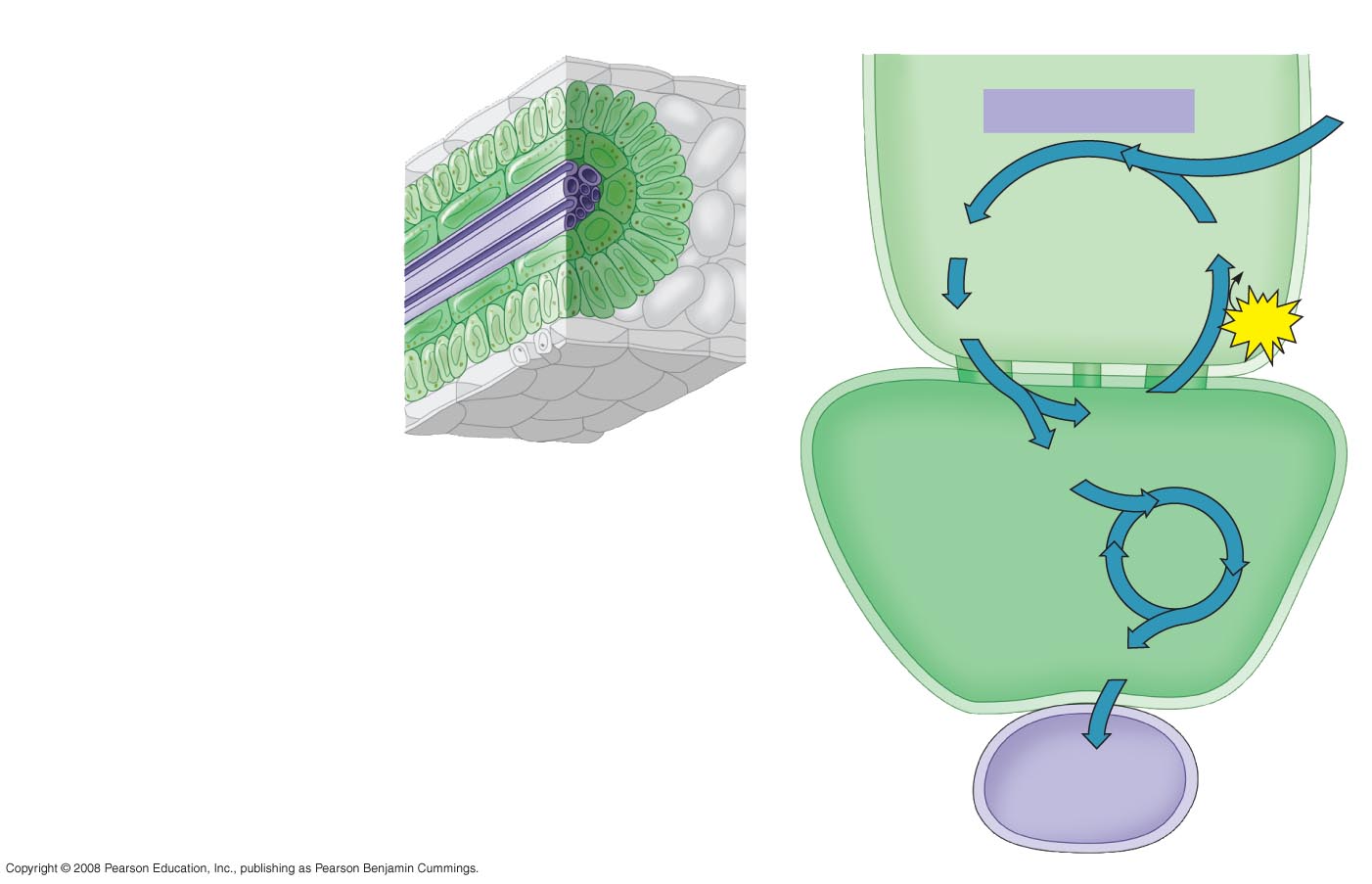 The C4 pathway
C4 leaf anatomy
Mesophyll
cell
CO2
Mesophyll cell
PEP carboxylase
Photosynthetic
cells of C4
plant leaf
Bundle-
sheath
cell
PEP (3C)
Oxaloacetate (4C)
Vein
(vascular tissue)
ADP
Malate (4C)
ATP
Pyruvate (3C)
Bundle-
sheath
cell
CO2
Stoma
Calvin
Cycle
Sugar
Vascular
tissue
[Speaker Notes: Figure 10.19 C4 leaf anatomy and the C4 pathway]
Fig. 10-19a
C4 leaf anatomy
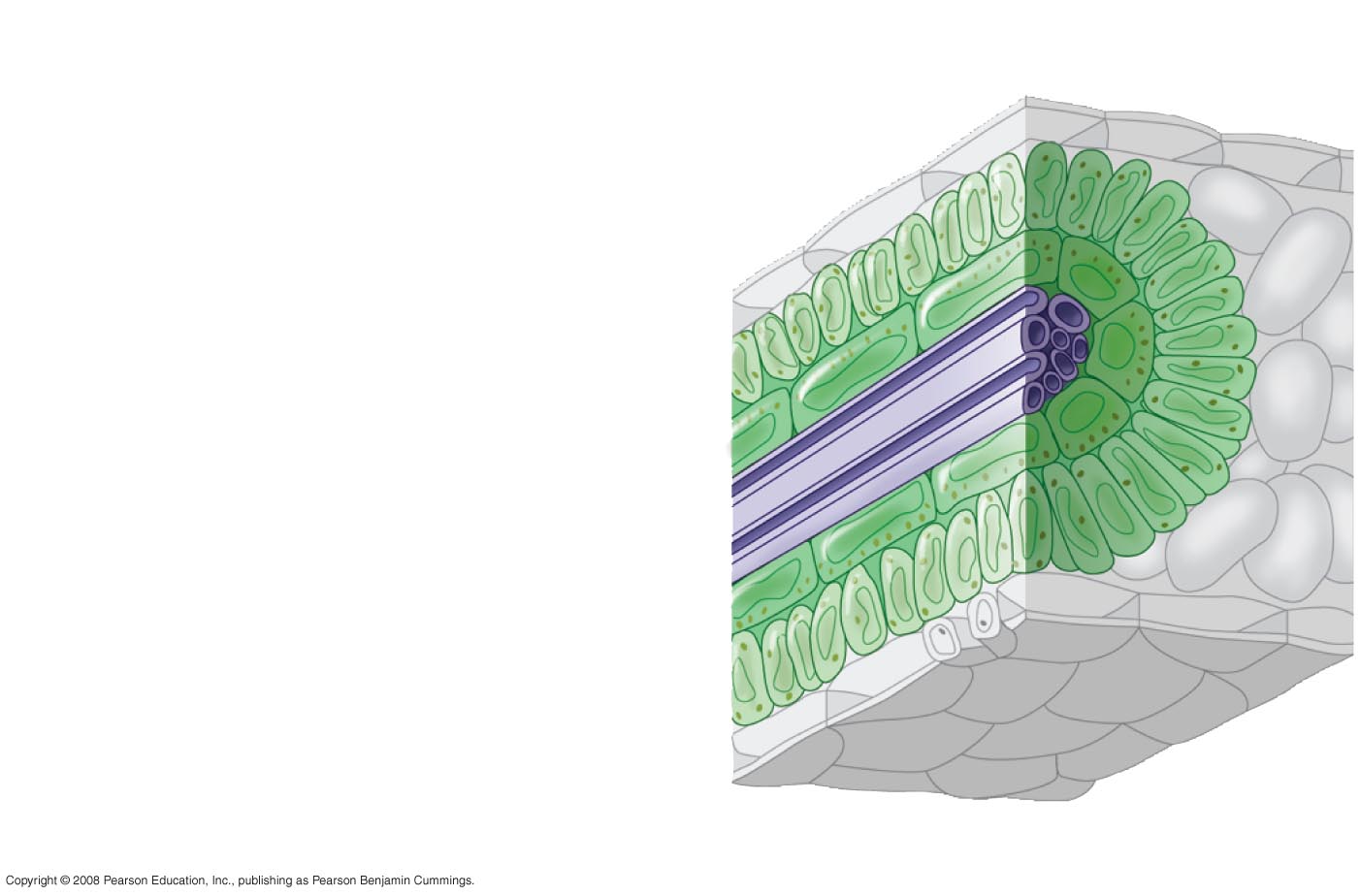 Mesophyll cell
Photosynthetic
cells of C4
plant leaf
Bundle-
sheath
cell
Vein
(vascular tissue)
Stoma
[Speaker Notes: Figure 10.19 C4 leaf anatomy and the C4 pathway]
Fig. 10-19b
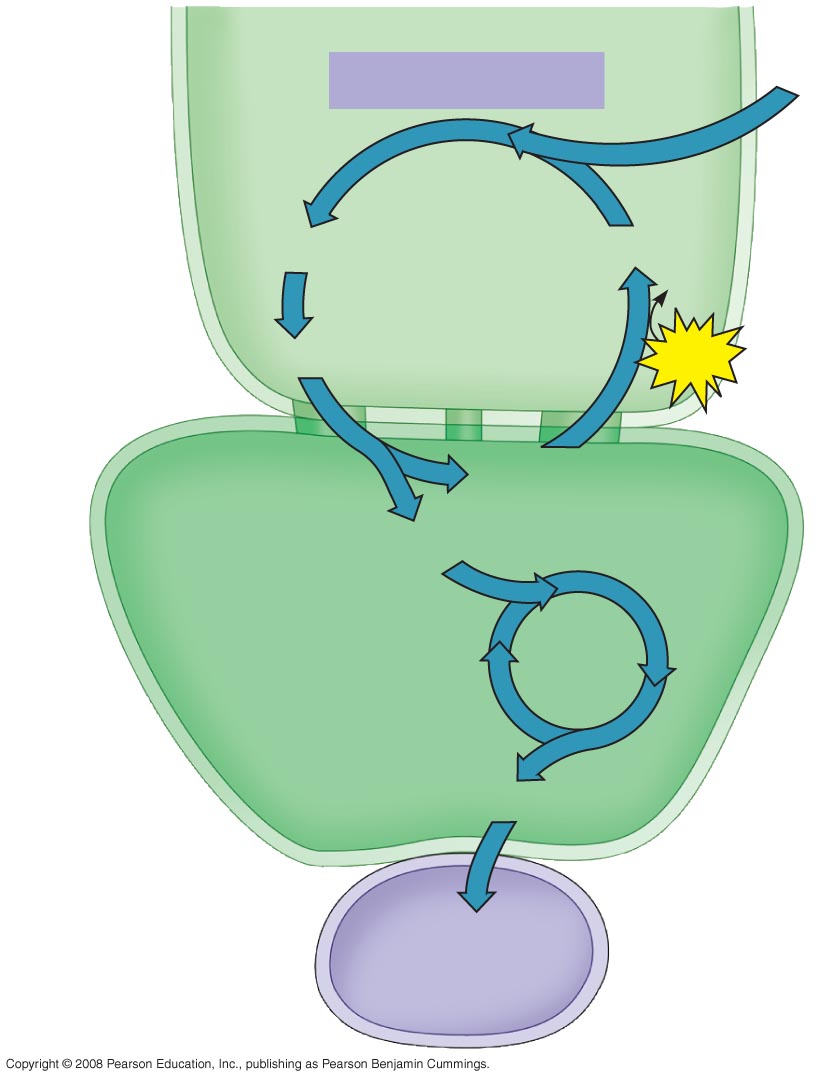 The C4
pathway
Mesophyll
cell
CO2
PEP carboxylase
Oxaloacetate (4C)
PEP (3C)
ADP
Malate (4C)
ATP
Pyruvate (3C)
Bundle-
sheath
cell
CO2
Calvin
Cycle
Sugar
Vascular
tissue
[Speaker Notes: Figure 10.19 C4 leaf anatomy and the C4 pathway]
CAM Plants
Some plants, including succulents, use crassulacean acid metabolism (CAM) to fix carbon
CAM plants open their stomata at night, incorporating CO2 into organic acids
Stomata close during the day, and CO2 is released from organic acids and used in the Calvin cycle
Copyright © 2008 Pearson Education, Inc., publishing as Pearson Benjamin Cummings
Fig. 10-20
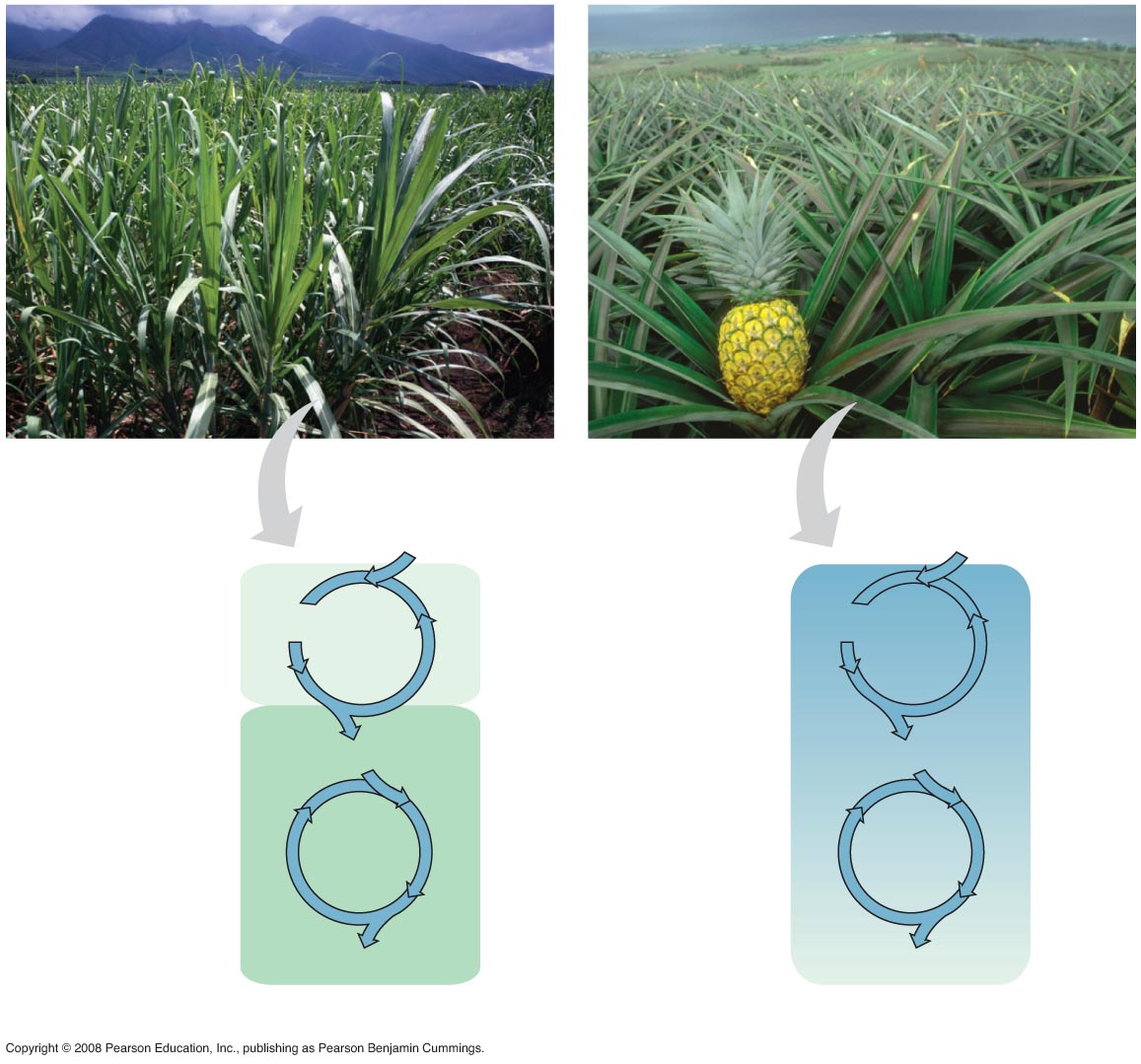 Pineapple
Sugarcane
C4
CAM
CO2
CO2
Mesophyll
cell
Night
CO2 incorporated
into four-carbon
organic acids
(carbon fixation)
1
Organic acid
Organic acid
Day
Bundle-
sheath
cell
CO2
CO2
Organic acids
release CO2 to 
Calvin cycle
2
Calvin
Cycle
Calvin
Cycle
Sugar
Sugar
(a) Spatial separation of steps
(b) Temporal separation of steps
[Speaker Notes: Figure 10.20 C4 and CAM photosynthesis compared]
The Importance of Photosynthesis: A Review
The energy entering chloroplasts as sunlight gets stored as chemical energy in organic compounds
Sugar made in the chloroplasts supplies chemical energy and carbon skeletons to synthesize the organic molecules of cells
Plants store excess sugar as starch in structures such as roots, tubers, seeds, and fruits
In addition to food production, photosynthesis produces the O2 in our atmosphere
Copyright © 2008 Pearson Education, Inc., publishing as Pearson Benjamin Cummings
Fig. 10-21
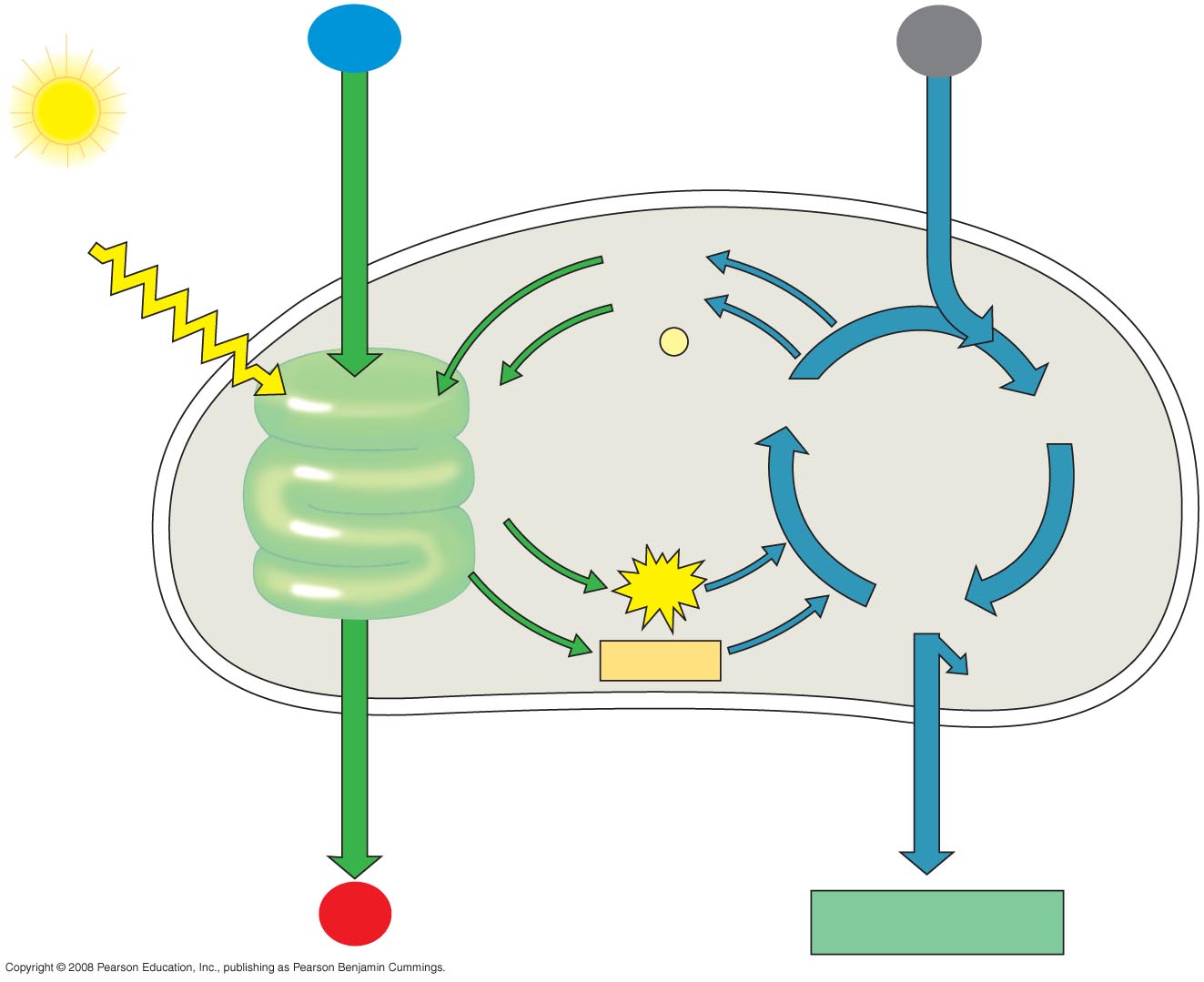 H2O
CO2
Light
NADP+
ADP
P
+
i
Light
Reactions:
 Photosystem II
  Electron transport chain
 Photosystem I
  Electron transport chain
RuBP
3-Phosphoglycerate
Calvin
Cycle
ATP
G3P
Starch
(storage)
NADPH
Chloroplast
O2
Sucrose (export)
[Speaker Notes: Figure 10.21 A review of photosynthesis]
Fig. 10-UN1
H2O
CO2
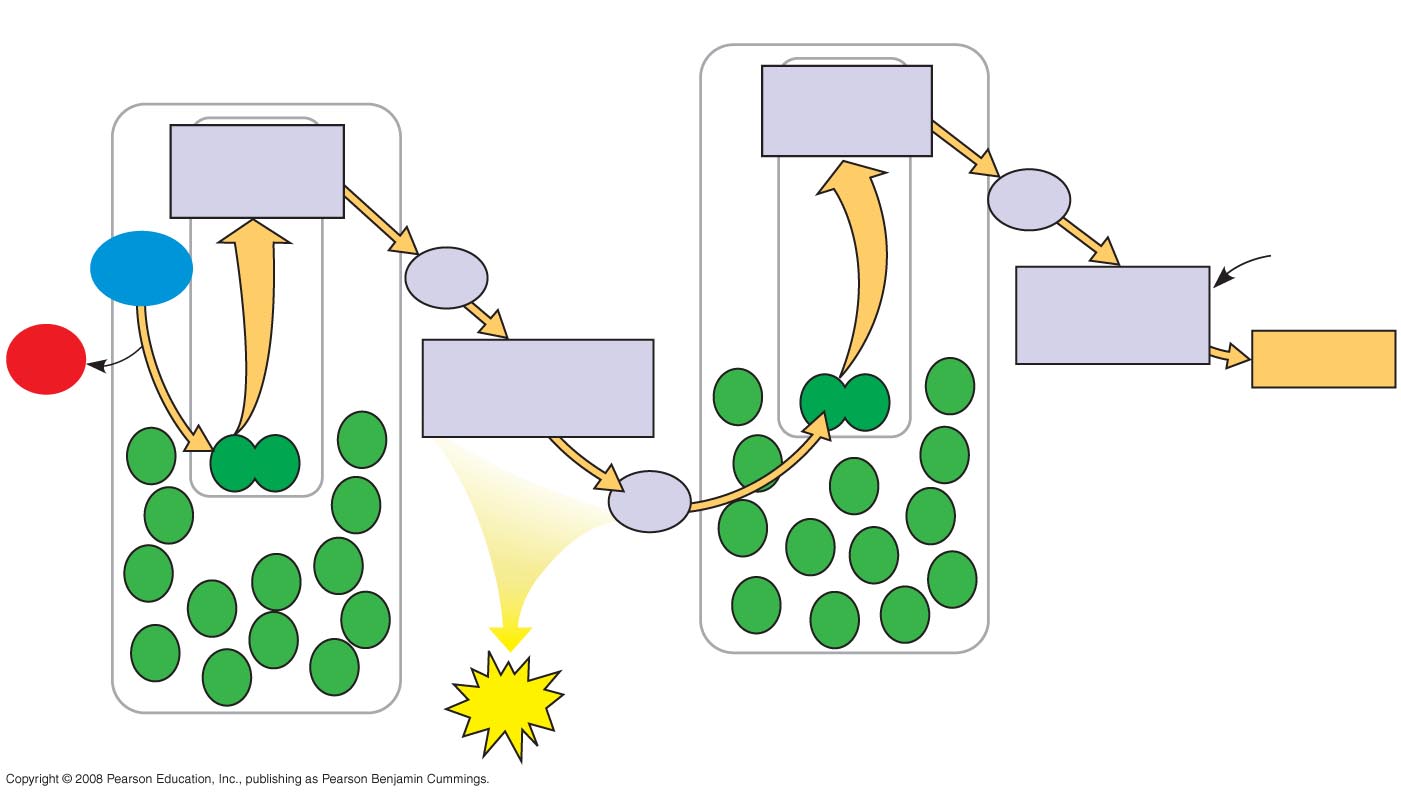 Primary
acceptor
Electron transport
chain
Primary
acceptor
Electron transport
chain
Fd
NADP+
+ H+
H2O
Pq
NADP+
reductase
O2
NADPH
Cytochrome
complex
Pc
Photosystem I
ATP
Photosystem II
O2
Fig. 10-UN2
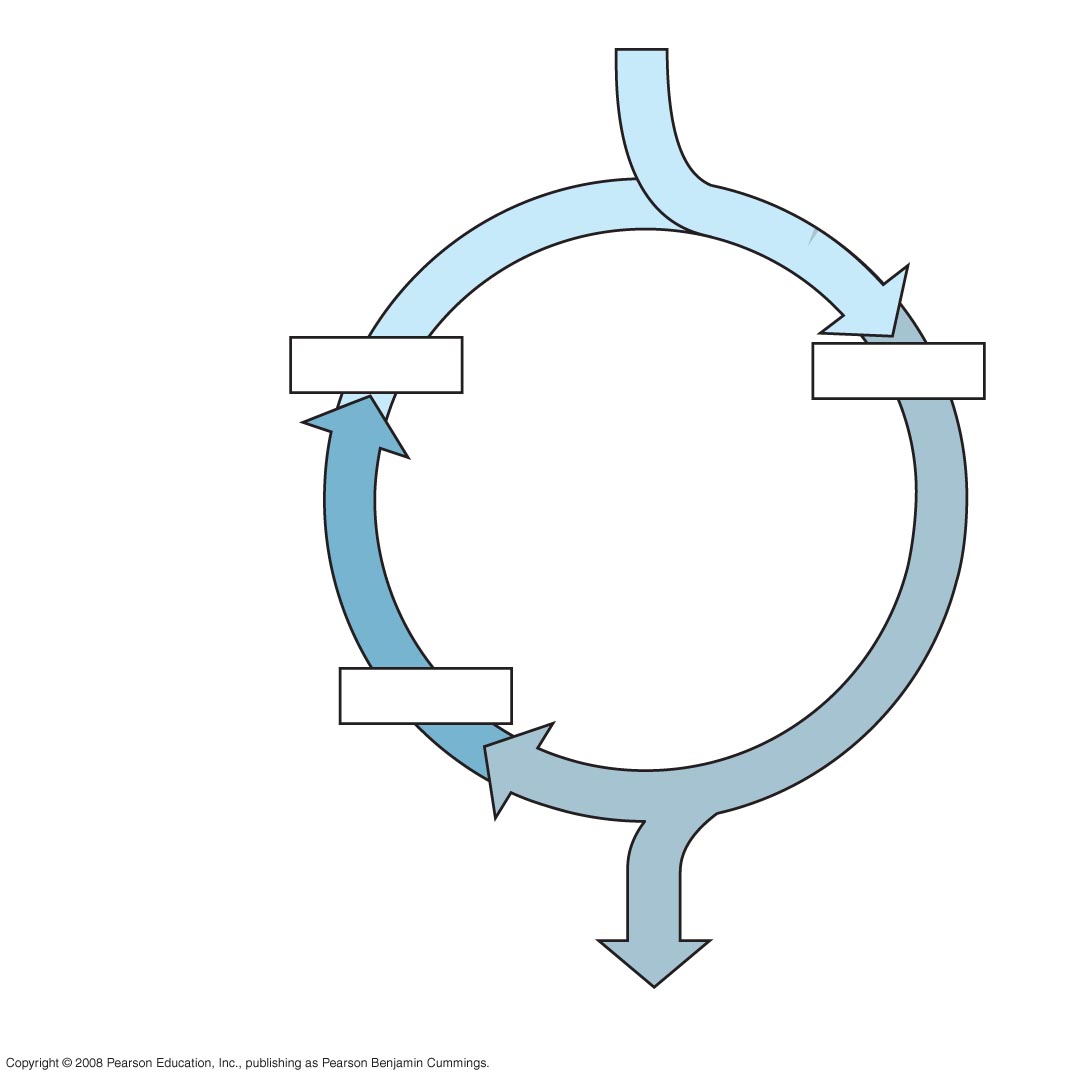 3 CO2
Carbon fixation
3  5C
6  3C
Calvin
Cycle
Regeneration of
CO2 acceptor
5  3C
Reduction
1 G3P (3C)
Fig. 10-UN3
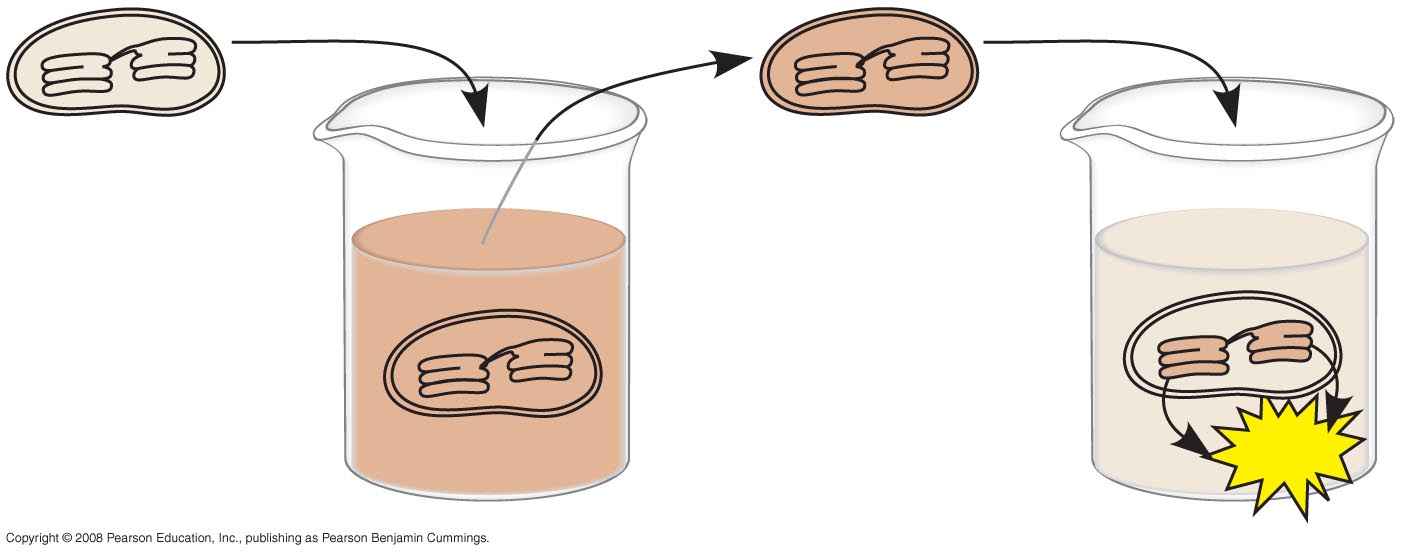 pH 4
pH 7
pH 4
pH 8
ATP
Fig. 10-UN4
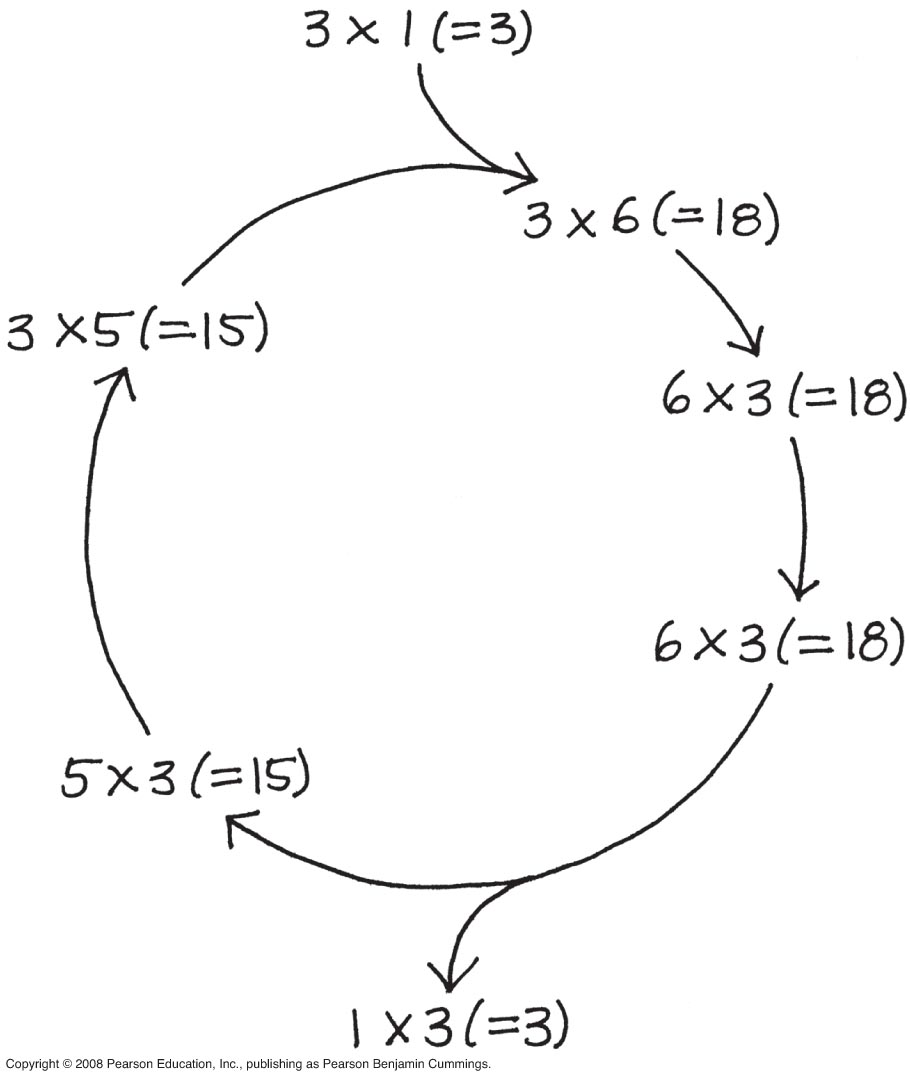 Fig. 10-UN5
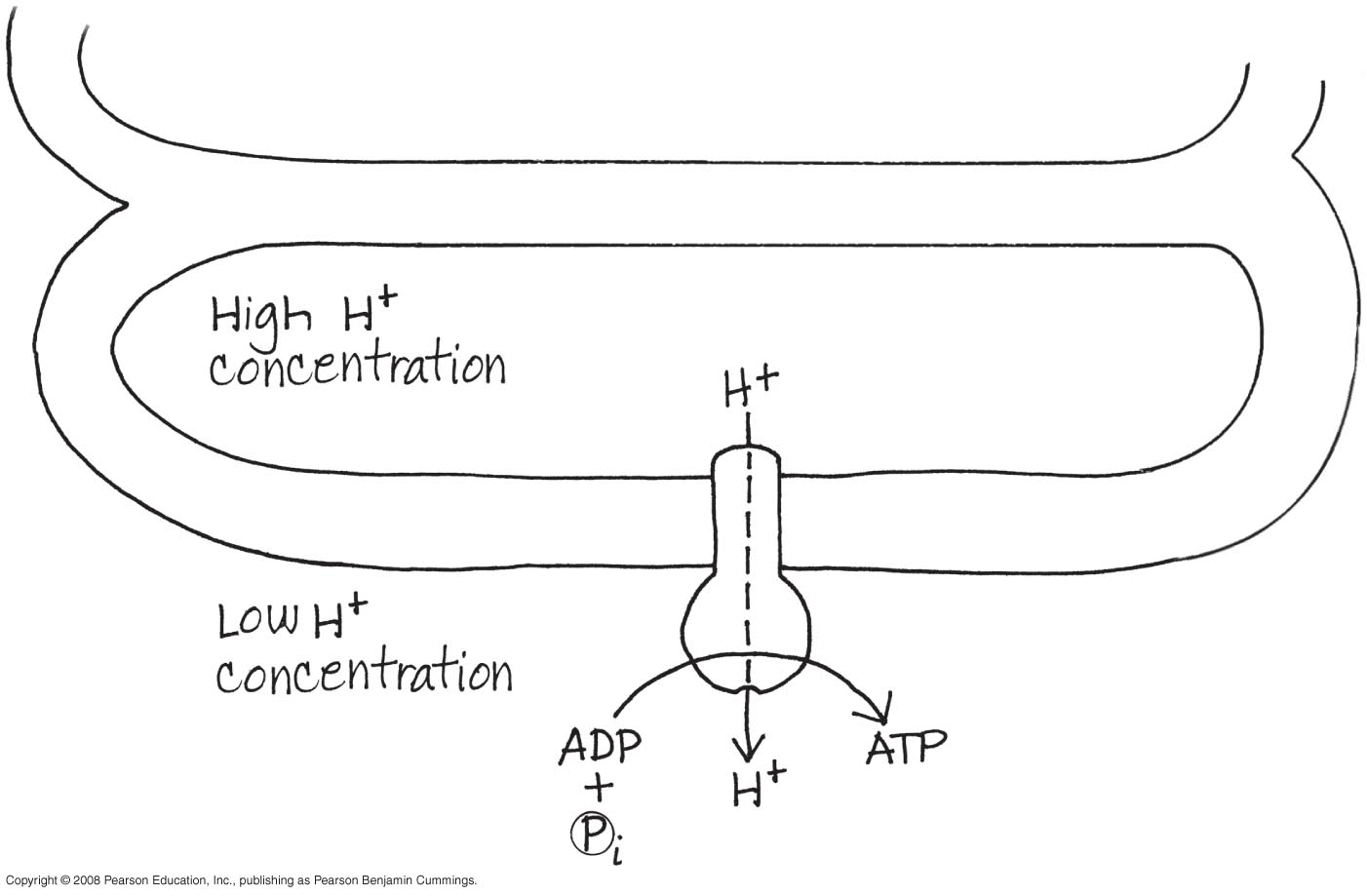 You should now be able to:
Describe the structure of a chloroplast
Describe the relationship between an action spectrum and an absorption spectrum
Trace the movement of electrons in linear electron flow
Trace the movement of electrons in cyclic electron flow
Copyright © 2008 Pearson Education, Inc., publishing as Pearson Benjamin Cummings
Describe the similarities and differences between oxidative phosphorylation in mitochondria and photophosphorylation in chloroplasts 
Describe the role of ATP and NADPH in the Calvin cycle
Describe the major consequences of photorespiration
Describe two important photosynthetic adaptations that minimize photorespiration
Copyright © 2008 Pearson Education, Inc., publishing as Pearson Benjamin Cummings